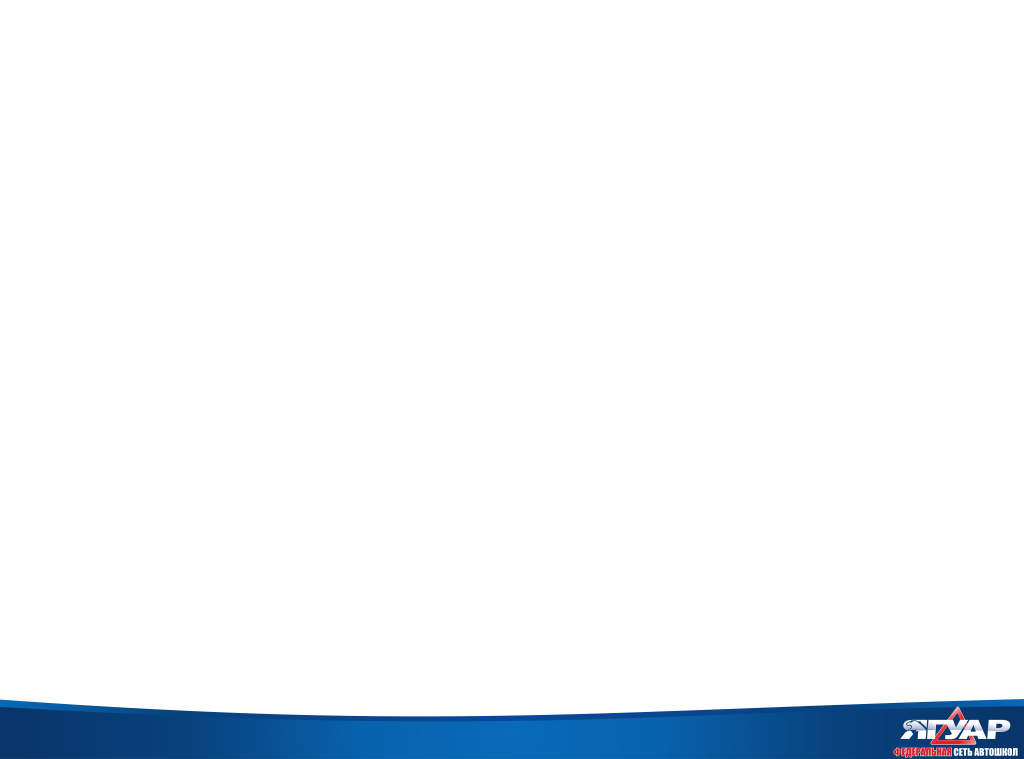 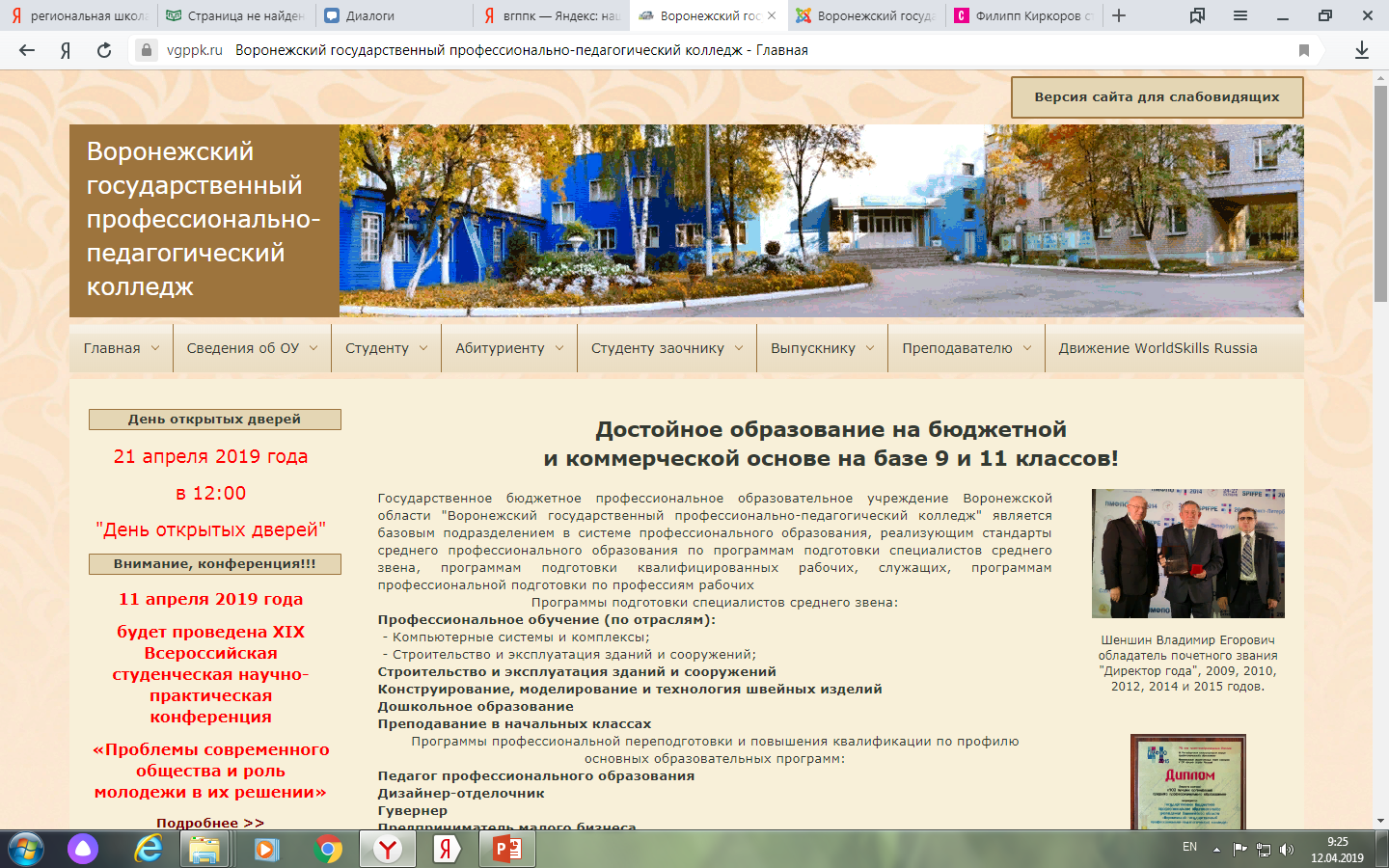 ПЕРВАЯ ПОМОЩЬ
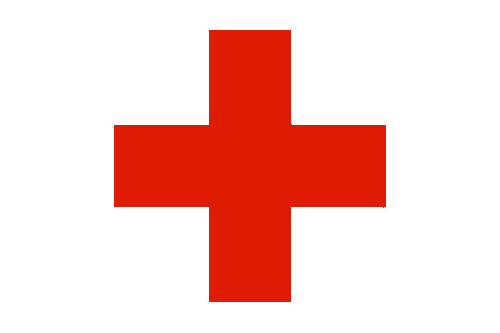 Попова Надежда Константиновна
2019 год
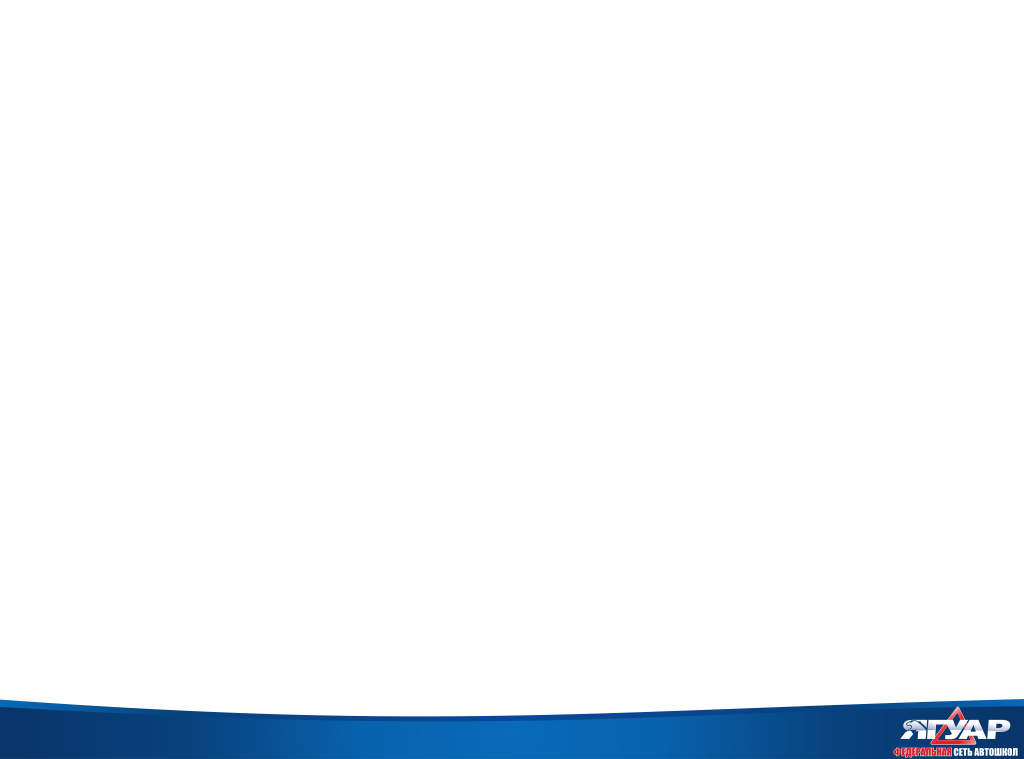 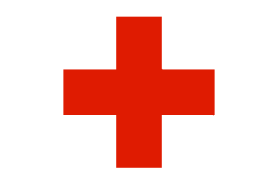 Вызов бригад скорой помощи и службы спасения на место  (112)
Какие сведения необходимо сообщить диспетчеру для вызова «Скорой помощи» при ДТП?
1. Указать общеизвестные ориентиры, ближайшие к месту ДТП. Сообщить о количестве пострадавших, указать их пол и возраст.
2. Указать улицу и номер дома, ближайшего к месту ДТП. Сообщить, кто пострадал в ДТП (пешеход, водитель автомобиля или пассажиры), и описать травмы, которые они получили.
3. Указать точное место совершенного ДТП (назвать улицу, номер дома и общеизвестные ориентиры, ближайшие к месту ДТП). Сообщить о количестве пострадавших, их пол, примерный возраст и о наличии у них признаков жизни, а также сильного кровотечения.
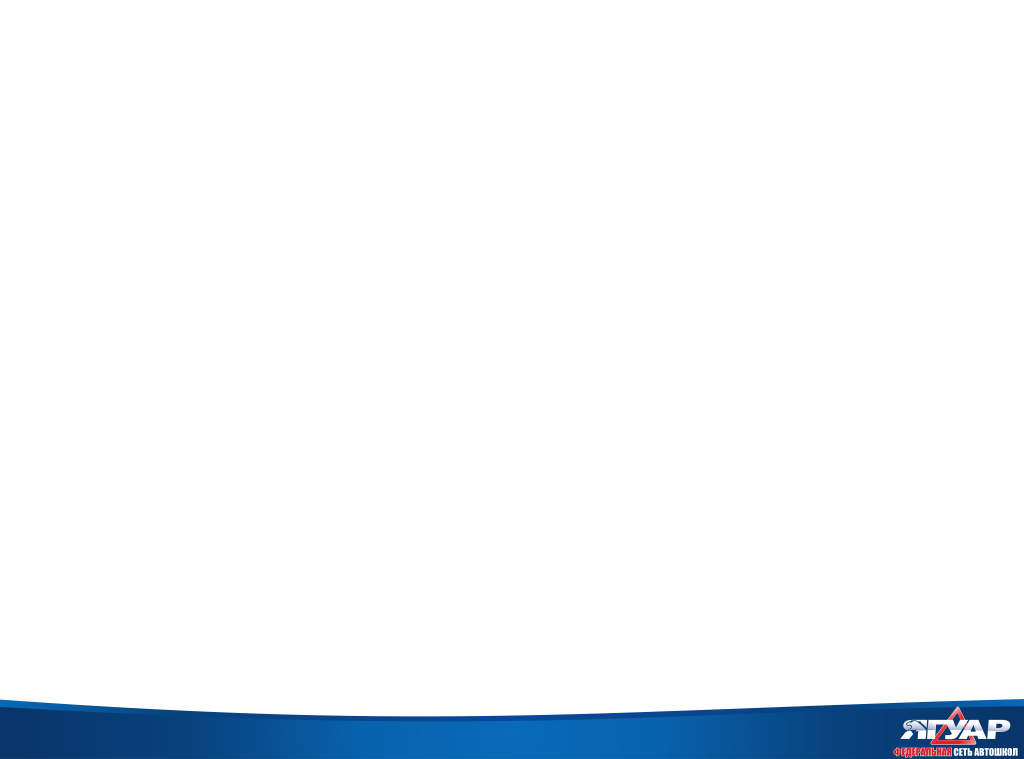 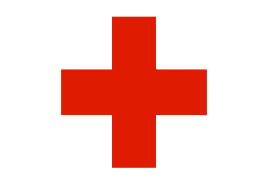 Последовательность оказанияпервой помощи
1) прекращение дальнейшего воздействия на пострадавшего повреждающего фактора;
2) поддержание жизненно важных функций организма пострадавшего;
3) передача пострадавшего бригаде скорой помощи или доставка его в лечебное учреждение.
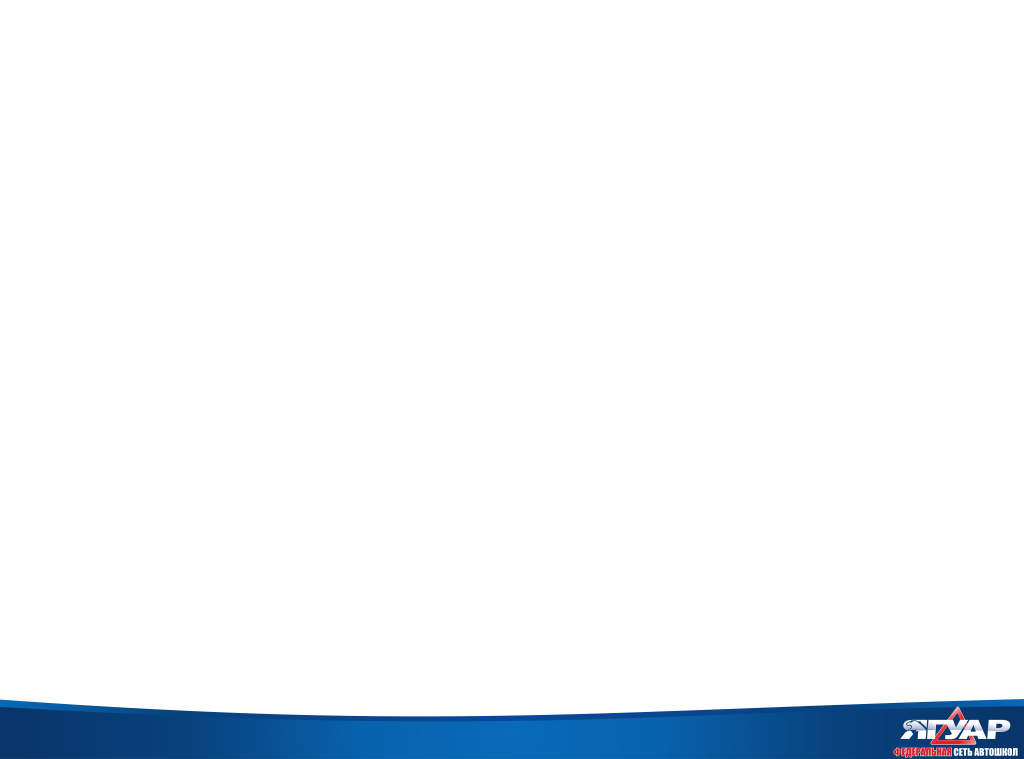 Задача
При открытом переломе конечностей, сопровождающемся кровотечением, первую помощь начинают:
1. С наложения импровизированной шины.
2. С наложения жгута выше раны на месте перелома.
3. С наложения давящей повязки.
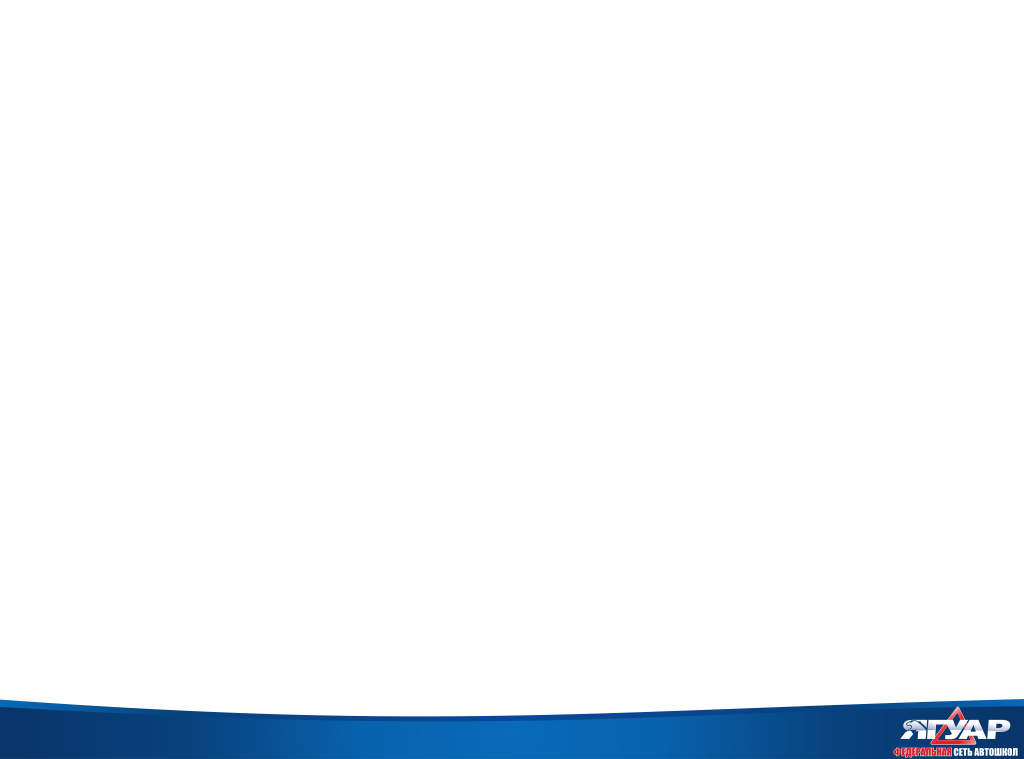 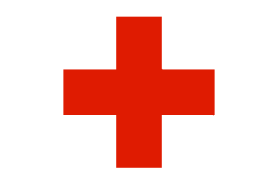 Виды кровотечений
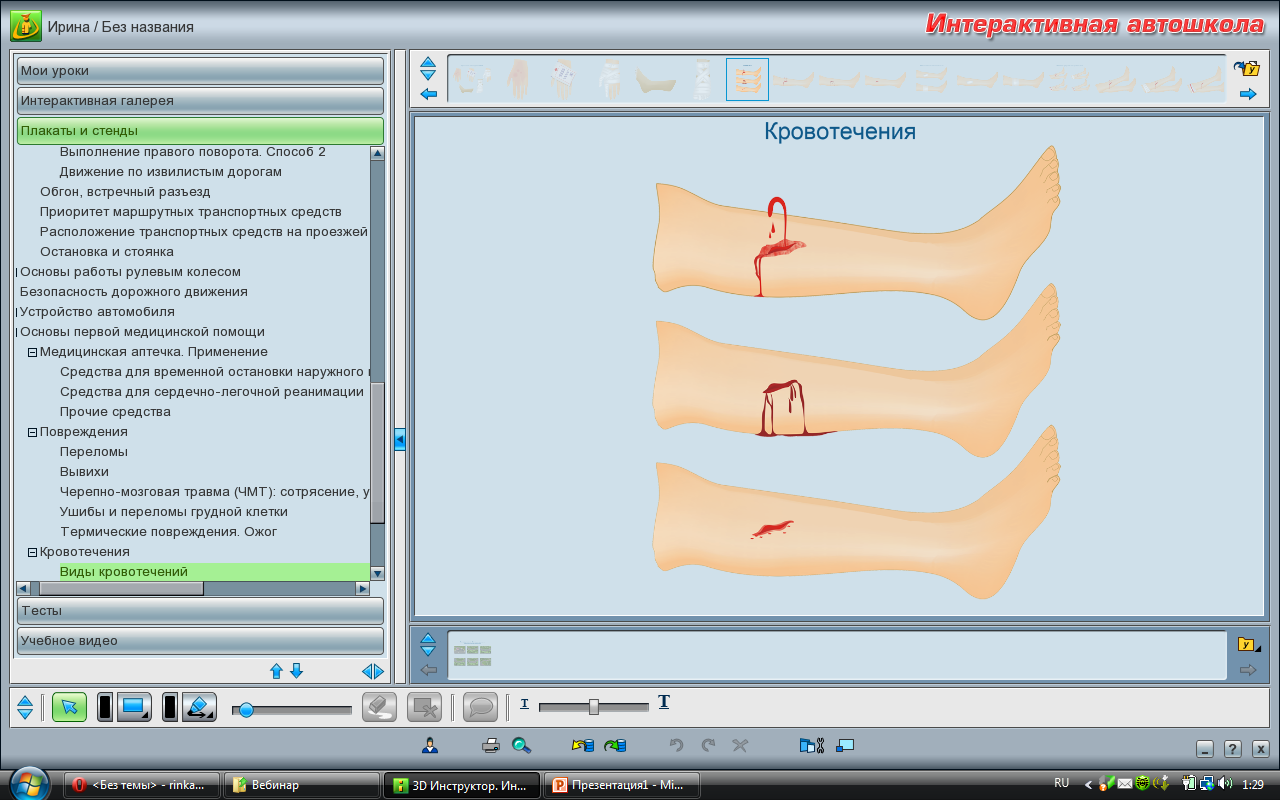 Артериальное
Венозное
Капиллярное
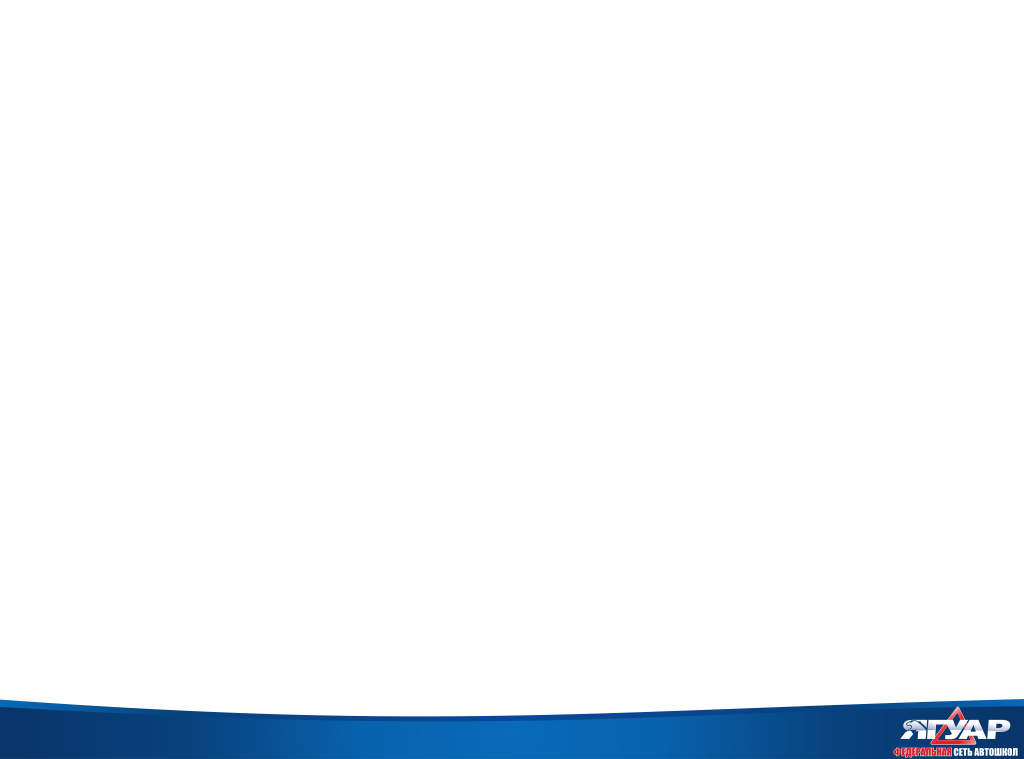 АРТЕРИАЛЬНОЕ КРОВОТЕЧЕНИЕ
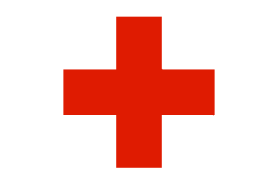 1) Прижать с большим усилием пальцами поврежденный сосуд к подлежащим костям. 




Это позволяет выиграть время для подготовки к проведению остановки кровотечения другими способами и транспортировке пострадавшего.
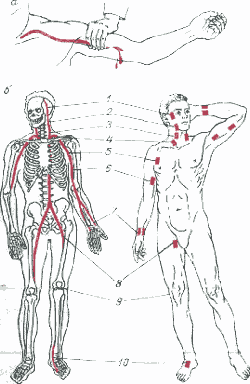 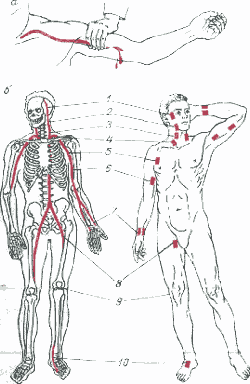 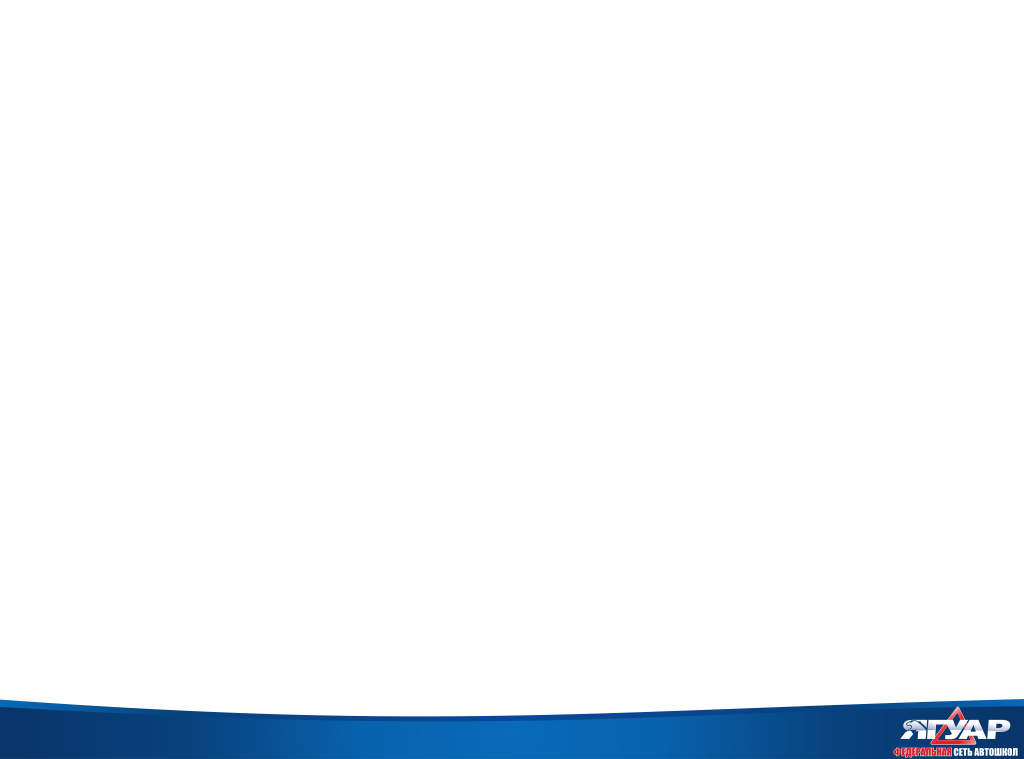 АРТЕРИАЛЬНОЕ КРОВОТЕЧЕНИЕ
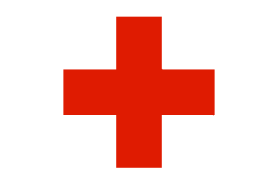 2)   Если вам не удалось сдавить сосуд пальцами, можно попытаться остановить кровотечение максимальным сгибанием конечности в суставе
     (если нет подозрения на перелом) 

Это позволяет выиграть время для подготовки к проведению остановки кровотечения другими способами и транспортировке пострадавшего.
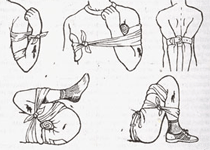 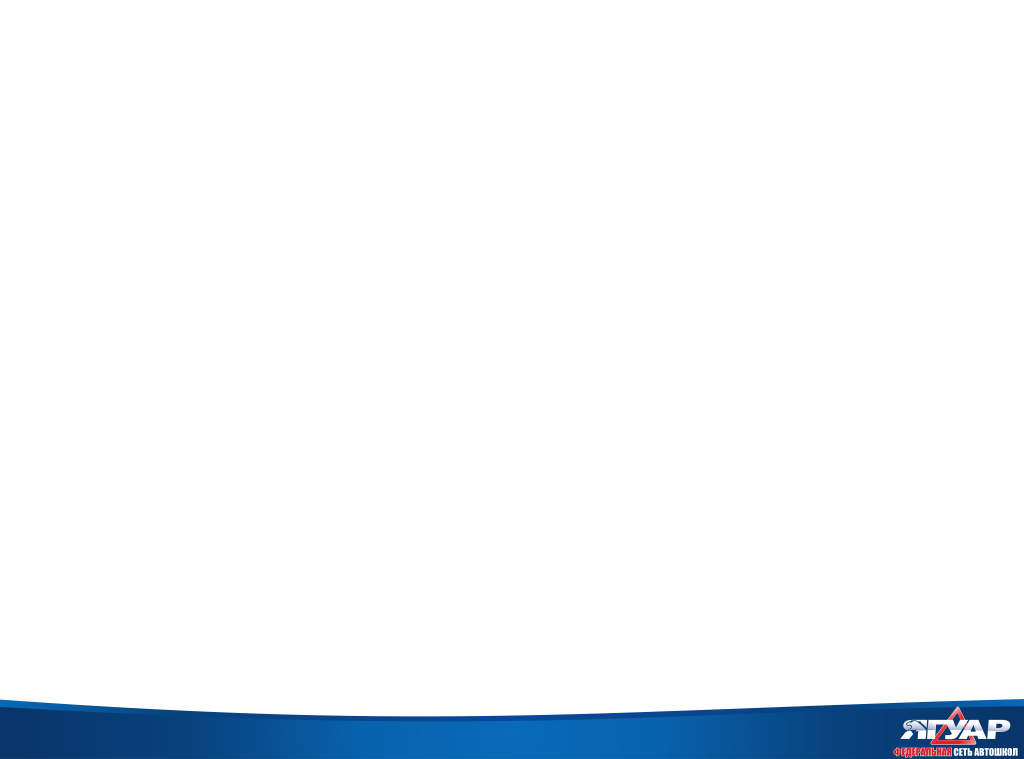 АРТЕРИАЛЬНОЕ КРОВОТЕЧЕНИЕ
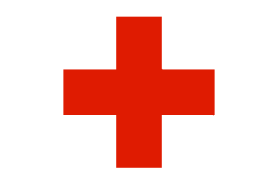 3)   Накладываем жгут
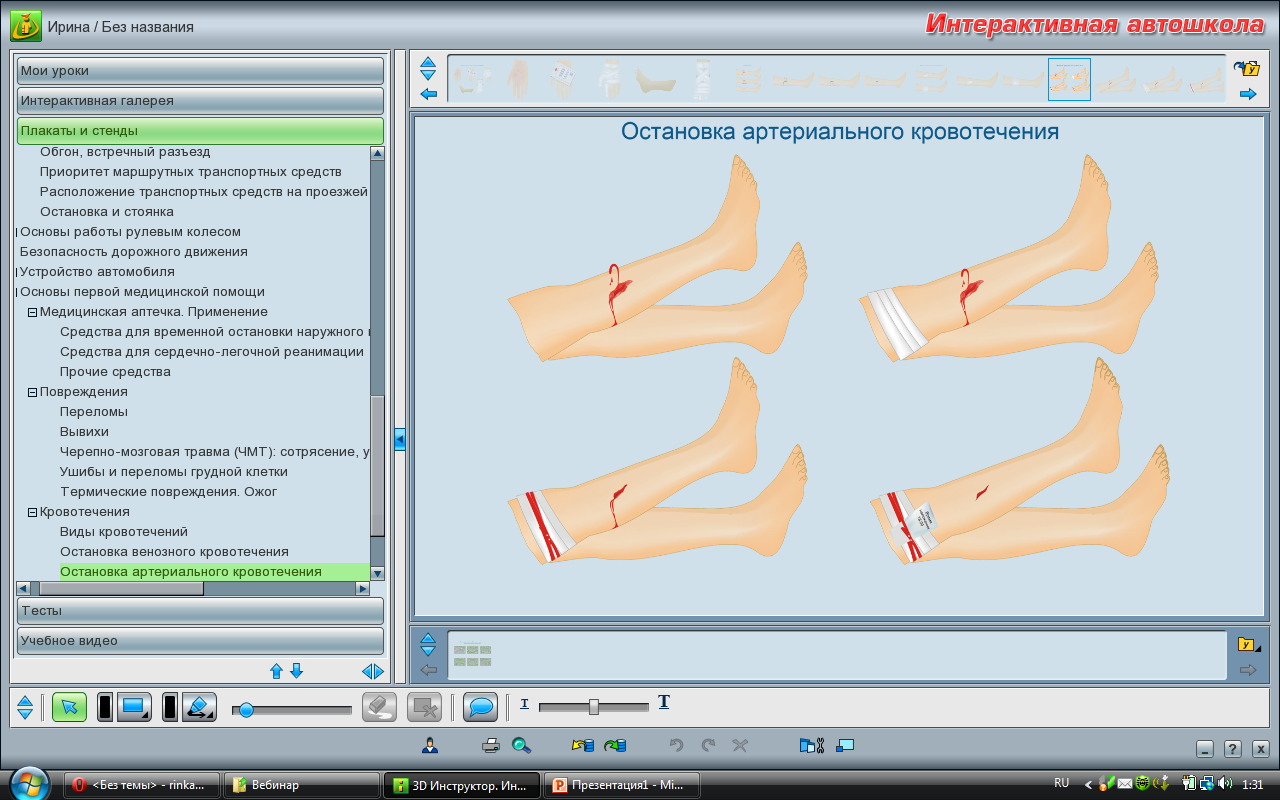 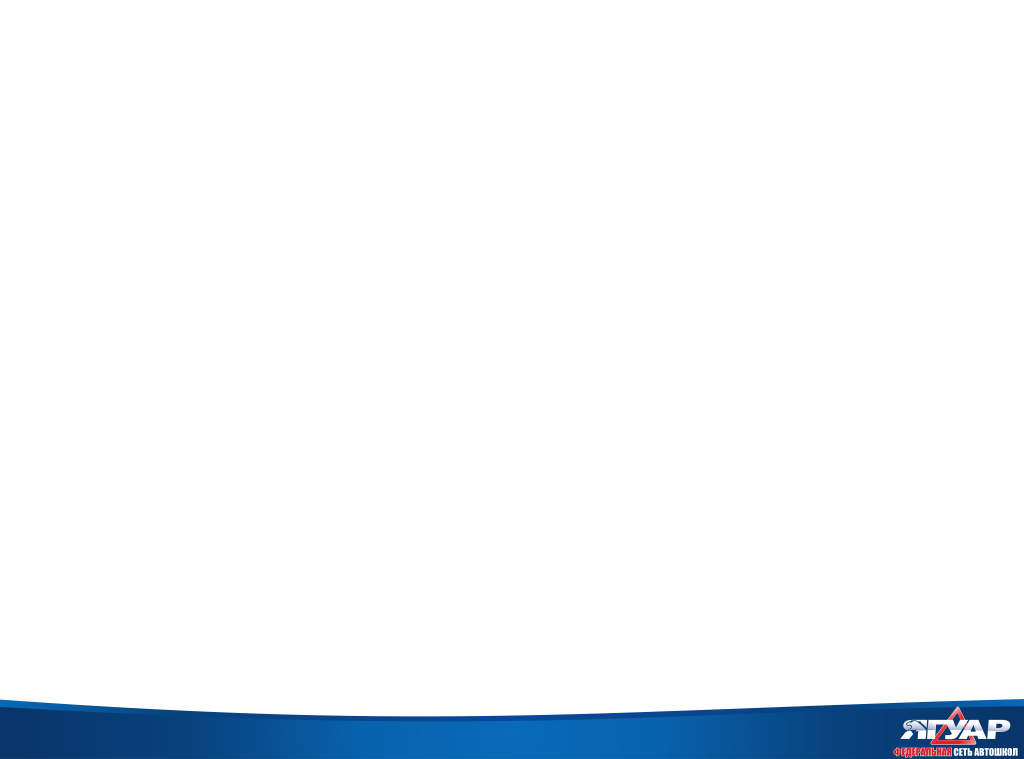 АРТЕРИАЛЬНОЕ КРОВОТЕЧЕНИЕ
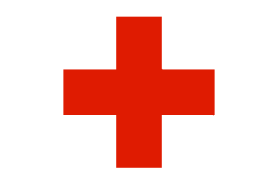 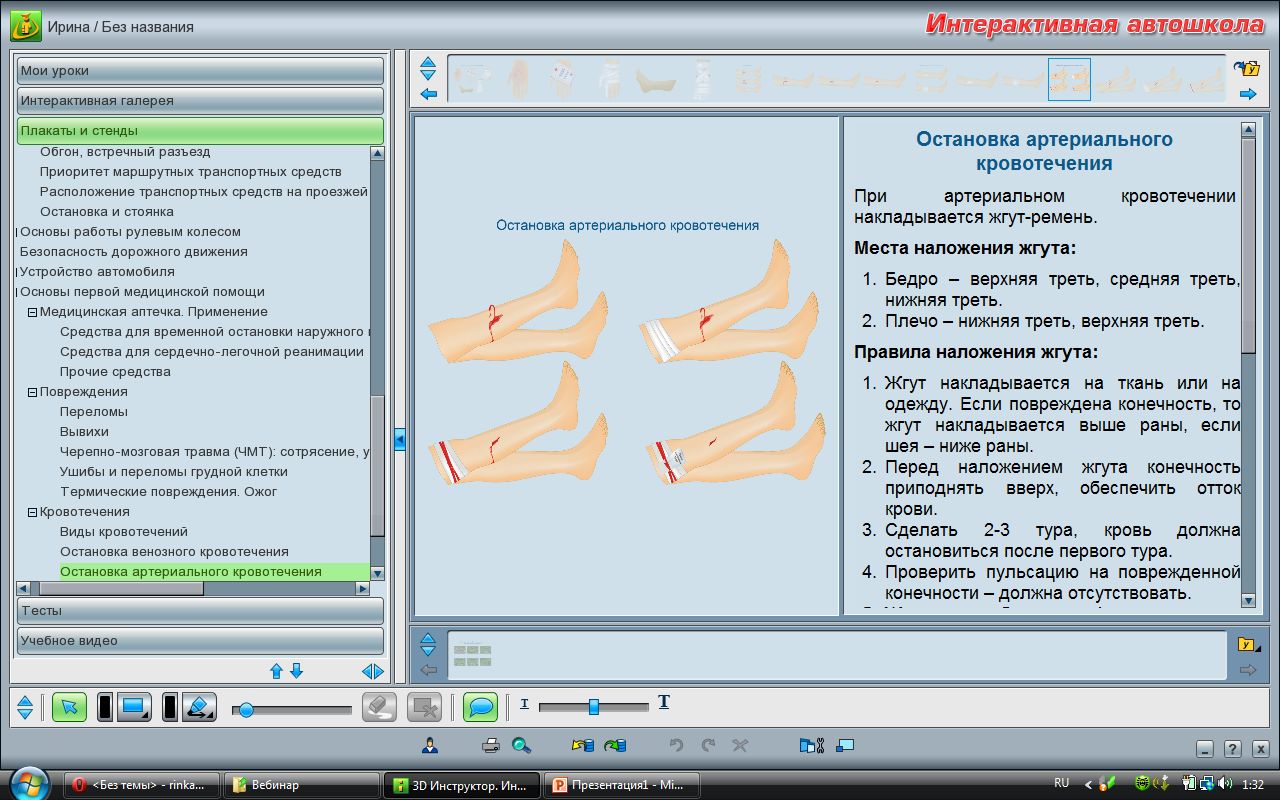 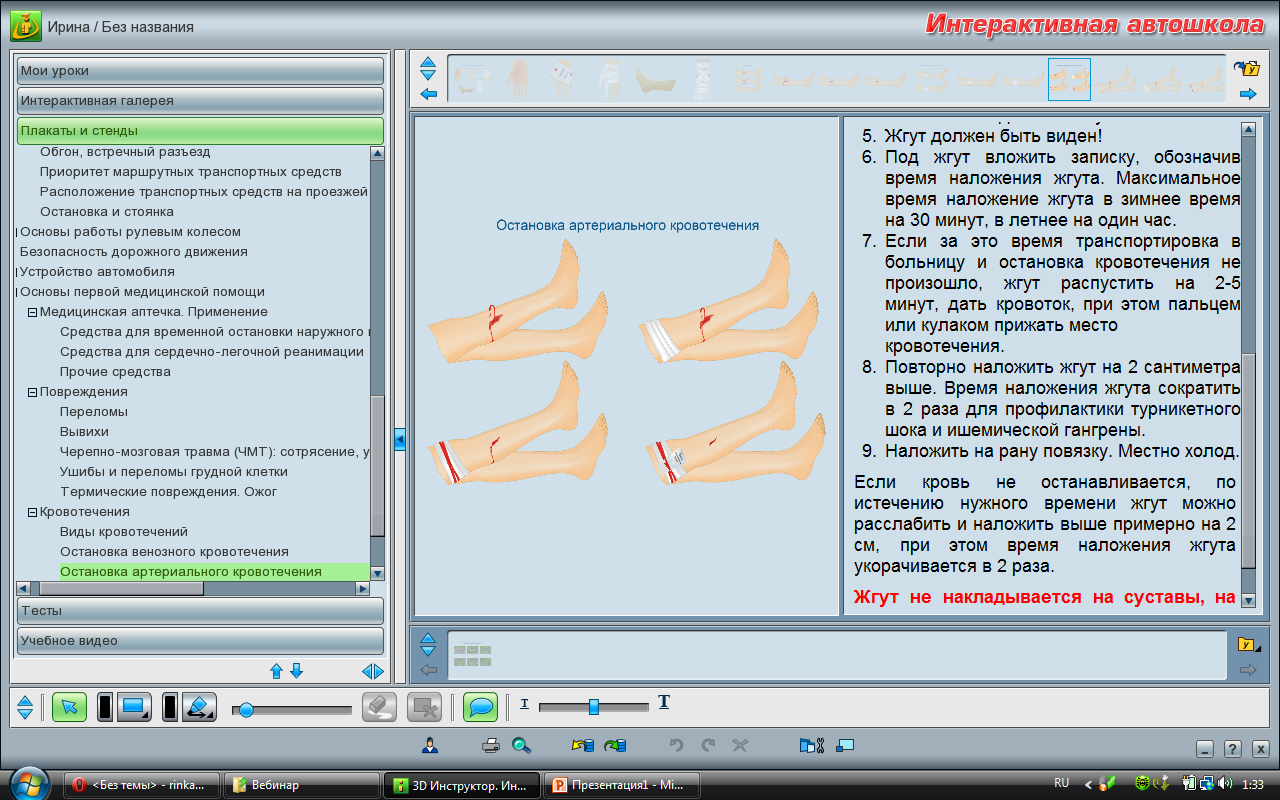 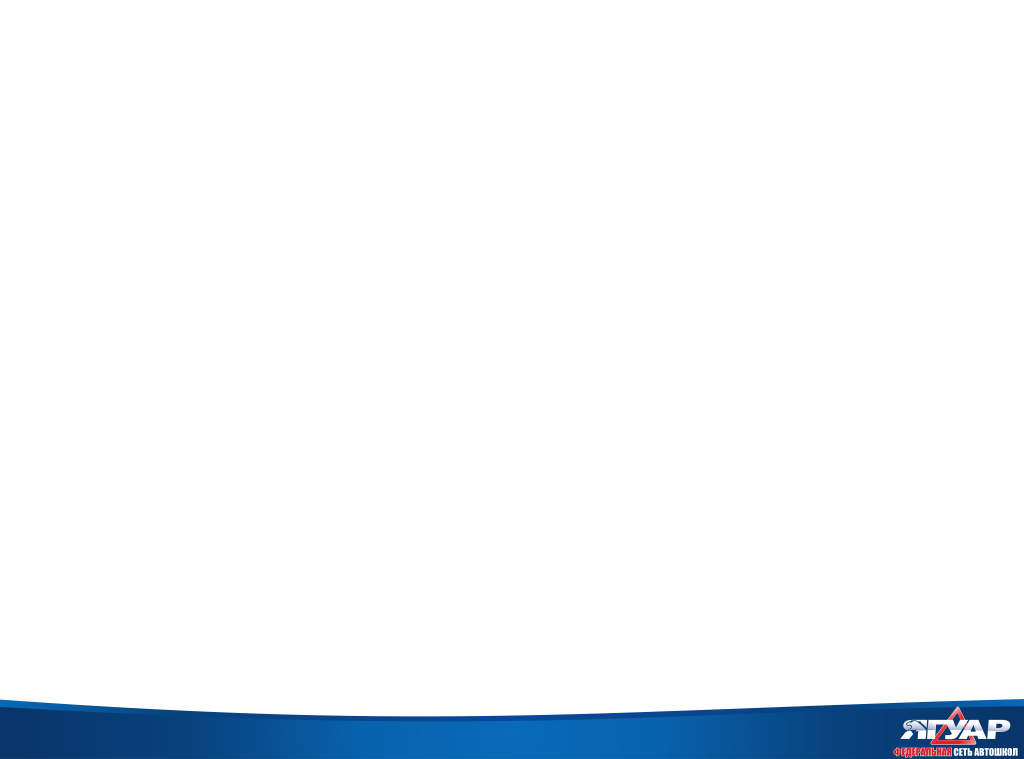 АРТЕРИАЛЬНОЕ КРОВОТЕЧЕНИЕ
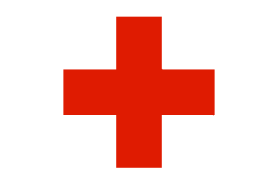 Если нет жгута можно использовать закрутку или брючный ремень
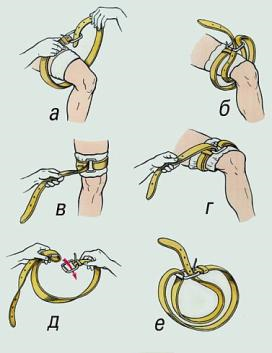 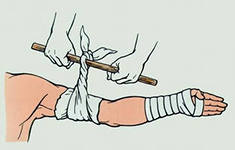 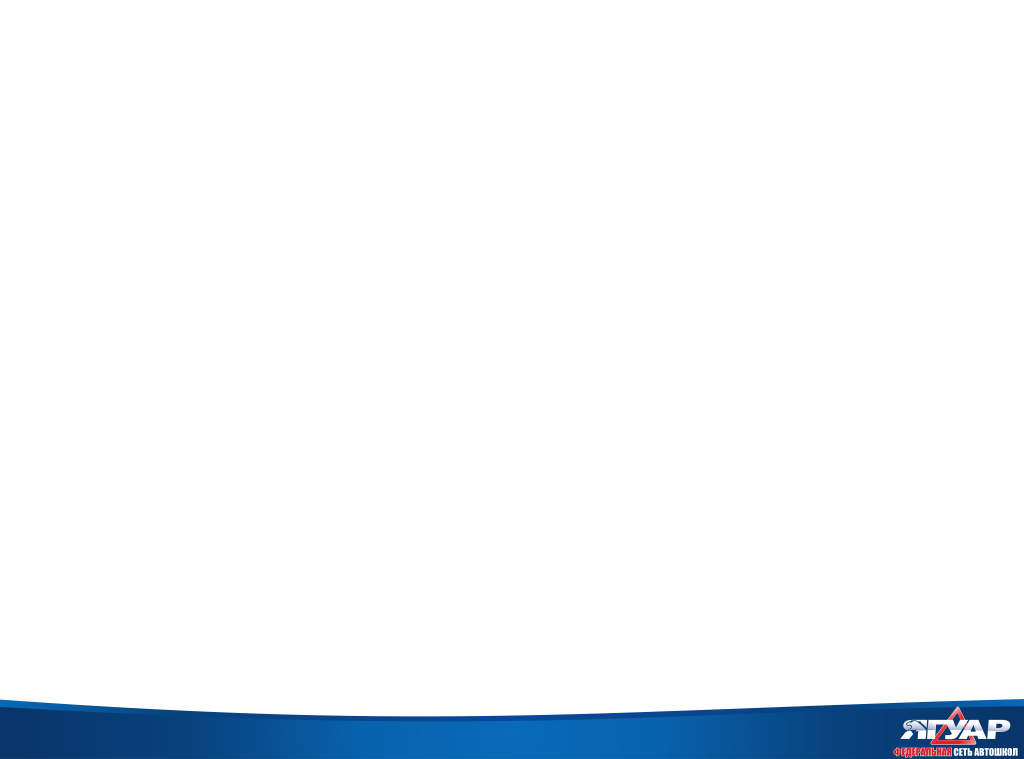 АРТЕРИАЛЬНОЕ КРОВОТЕЧЕНИЕ
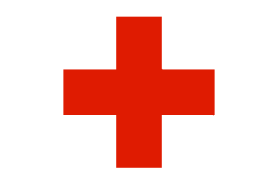 МОЖНО ЛИ НАКЛАДЫВАТЬ ЖГУТ НА ШЕЮ?!
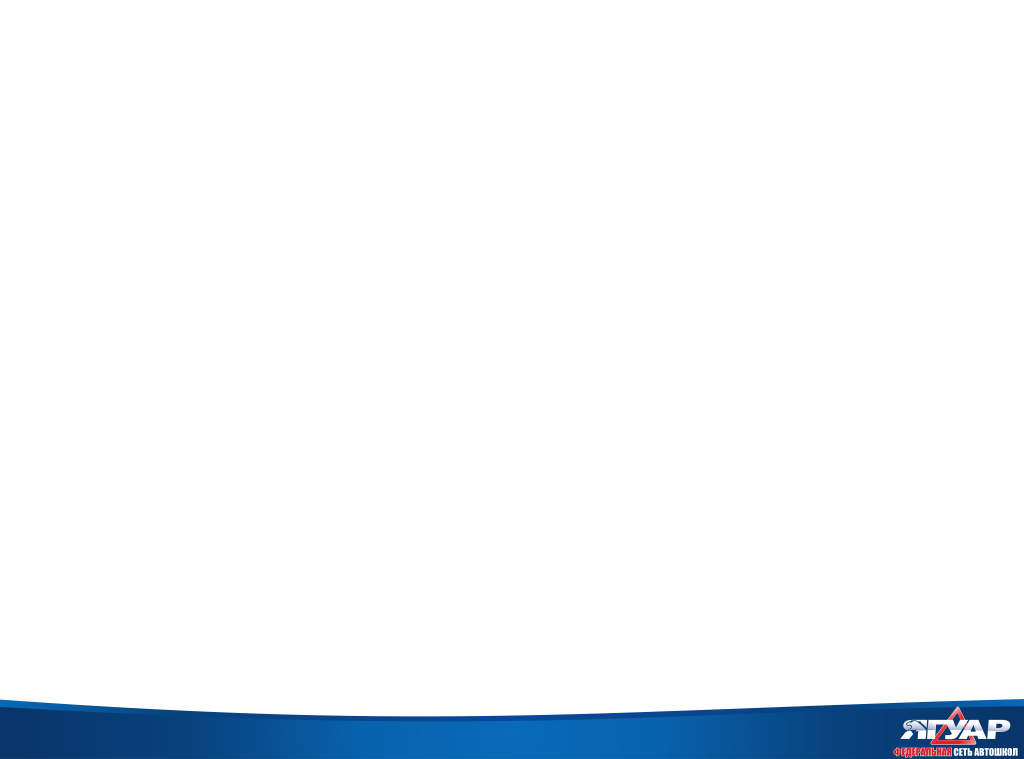 АРТЕРИАЛЬНОЕ КРОВОТЕЧЕНИЕ
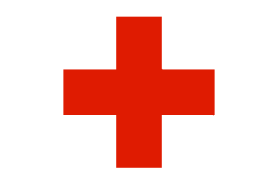 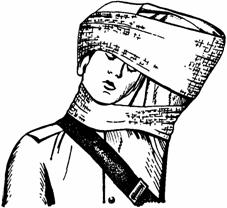 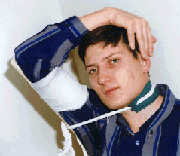 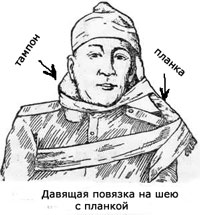 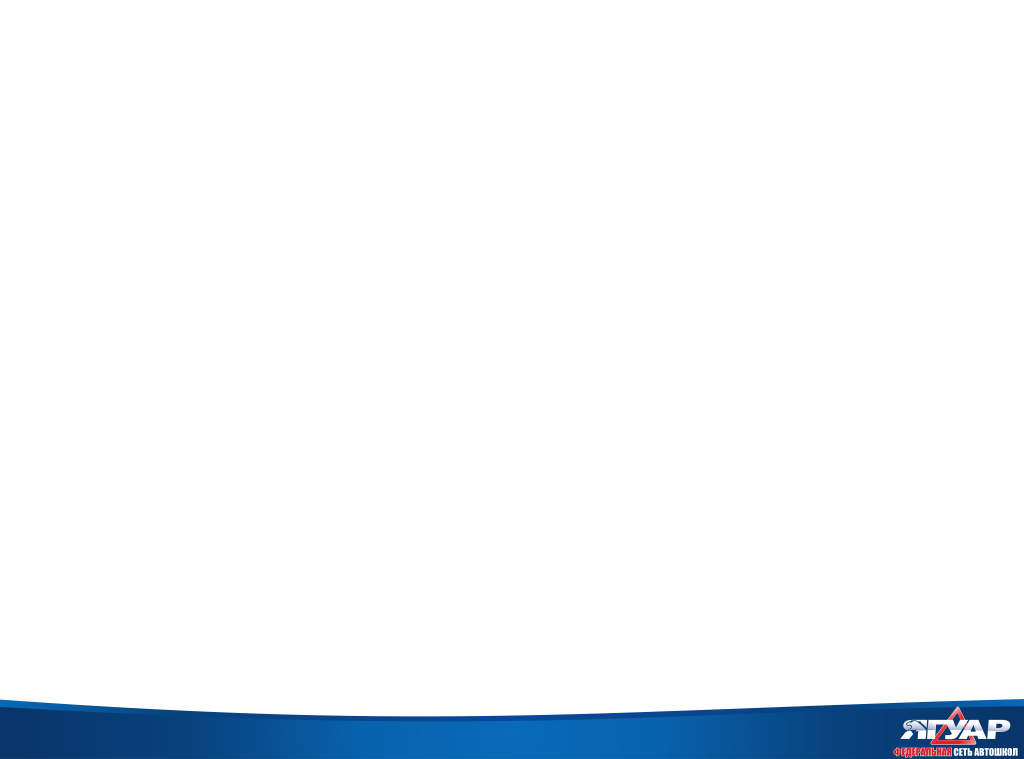 АРТЕРИАЛЬНОЕ КРОВОТЕЧЕНИЕЗАДАЧА
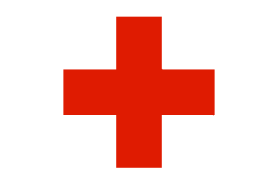 Каковы признаки кровотечения из крупной артерии и первая помощь при ее ранении?
	1. Одежда быстро пропитывается кровью, кровь темного цвета вытекает из раны пассивно. Накладывается давящая повязка на место ранения.
	2. Одежда пропитана кровью, кровь алого цвета вытекает из раны пульсирующей струей. Накладывается кровоостанавливающий жгут выше места ранения не менее чем на 3-5 см.
	3. Одежда пропитывается кровью только в месте ранения (цвет крови не имеет значения), кровь вытекает из раны пассивно. Накладывается кровоостанавливающий жгут ниже места ранения не менее чем на 3-5 см.
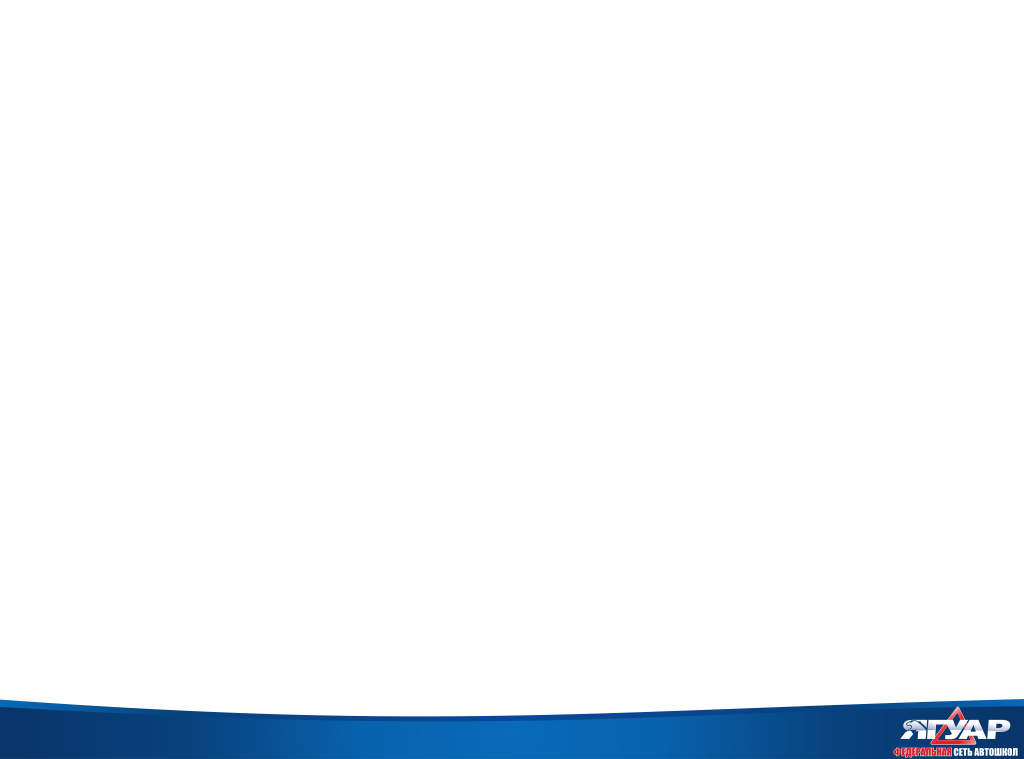 АРТЕРИАЛЬНОЕ КРОВОТЕЧЕНИЕЗАДАЧА
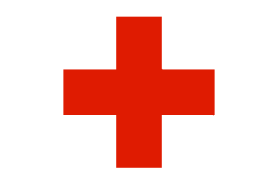 На какой срок может быть наложен кровоостанавливающий жгут?

	1. Не более получаса в теплое время года и не более одного часа в холодное время года.

	2. Не более одного часа в теплое время 
года и не более получаса в холодное время года.

	3. Время не ограничено.
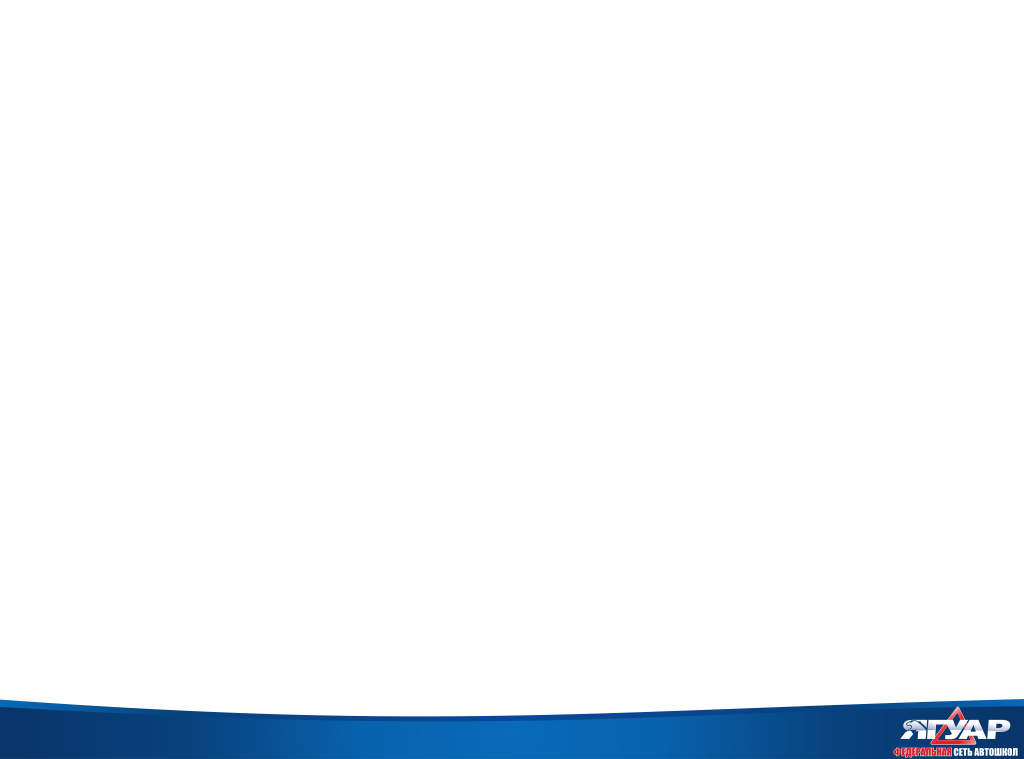 ВЕНОЗНОЕ КРОВОТЕЧЕНИЕ
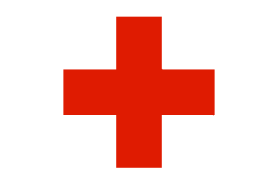 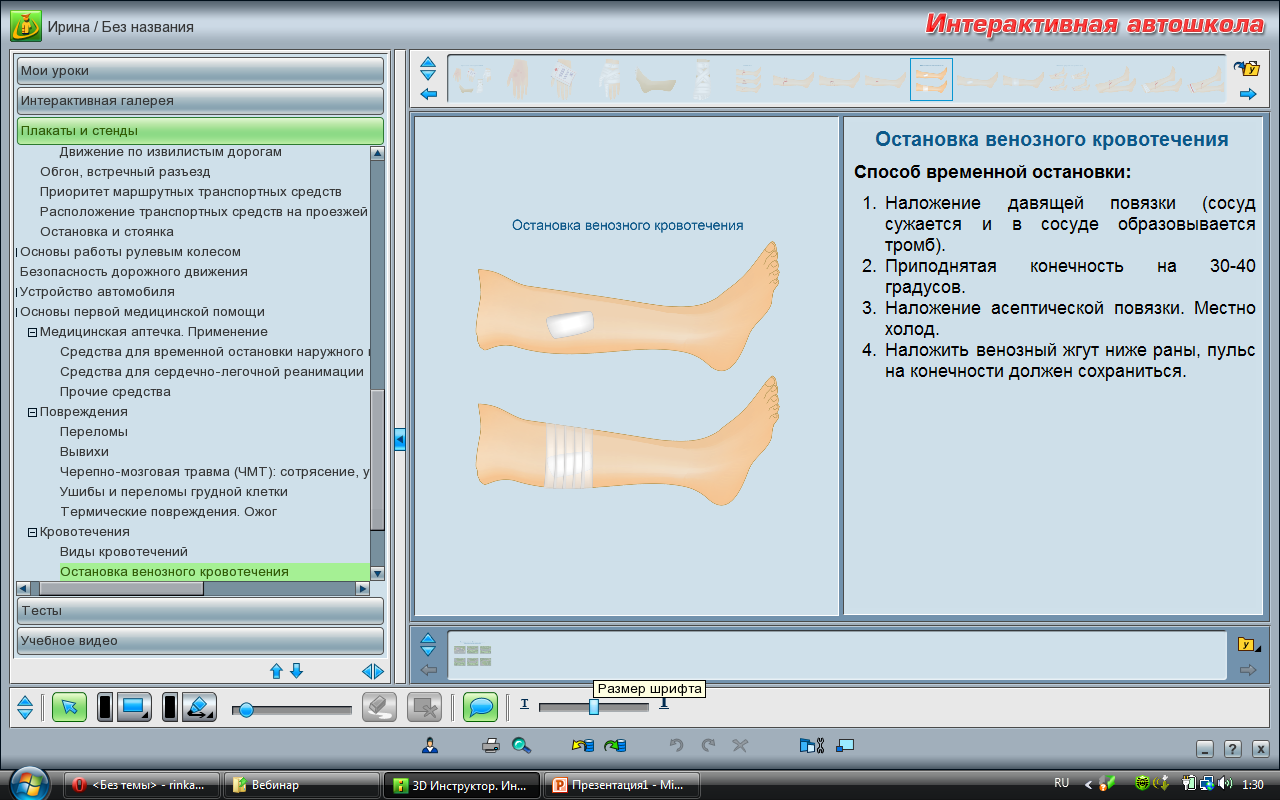 Прижать с большим усилием пальцами поврежденный сосуд к подлежащим костям. 
Это позволяет выиграть время для подготовки к проведению остановки кровотечения другими способами и транспортировке пострадавшего.
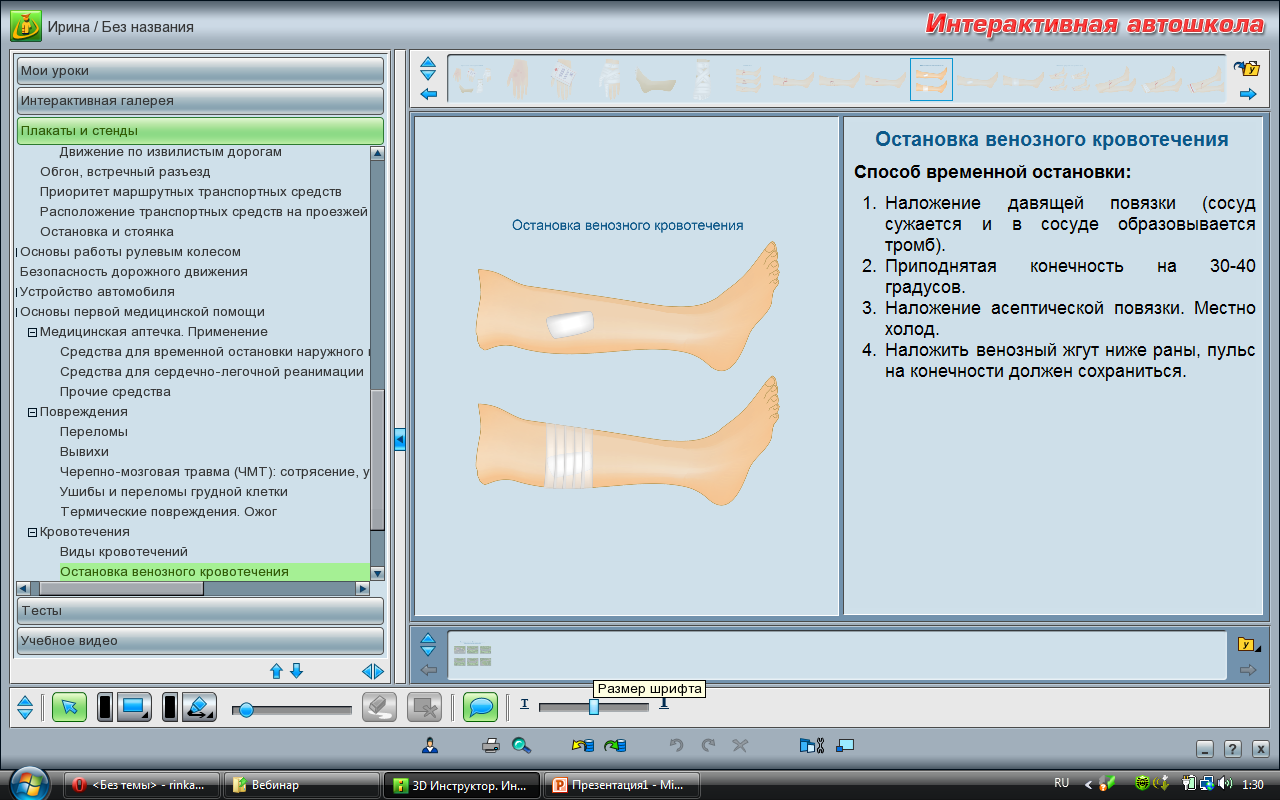 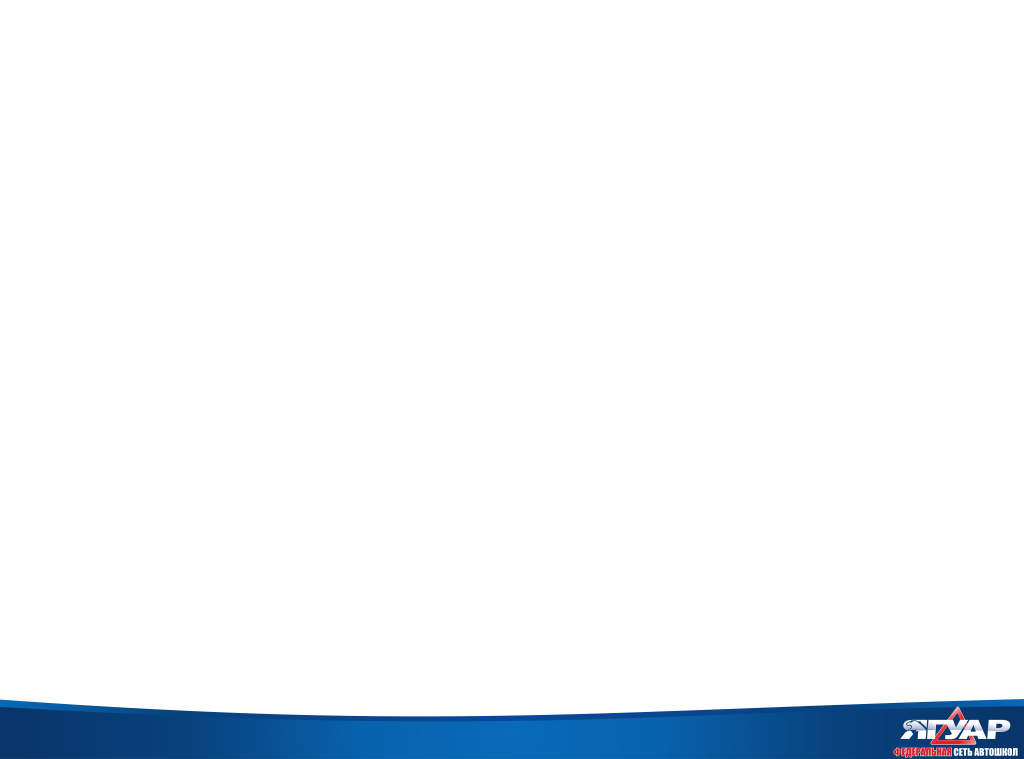 ВЕНОЗНОЕ КРОВОТЕЧЕНИЕЗАДАЧА
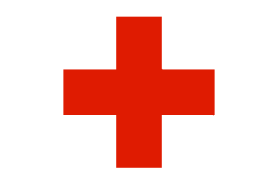 Как остановить кровотечение при ранении вены и некрупных артерий?

Наложить давящую повязку на место ранения.

2. Наложить жгут выше места ранения.

3. Наложить жгут ниже места ранения.
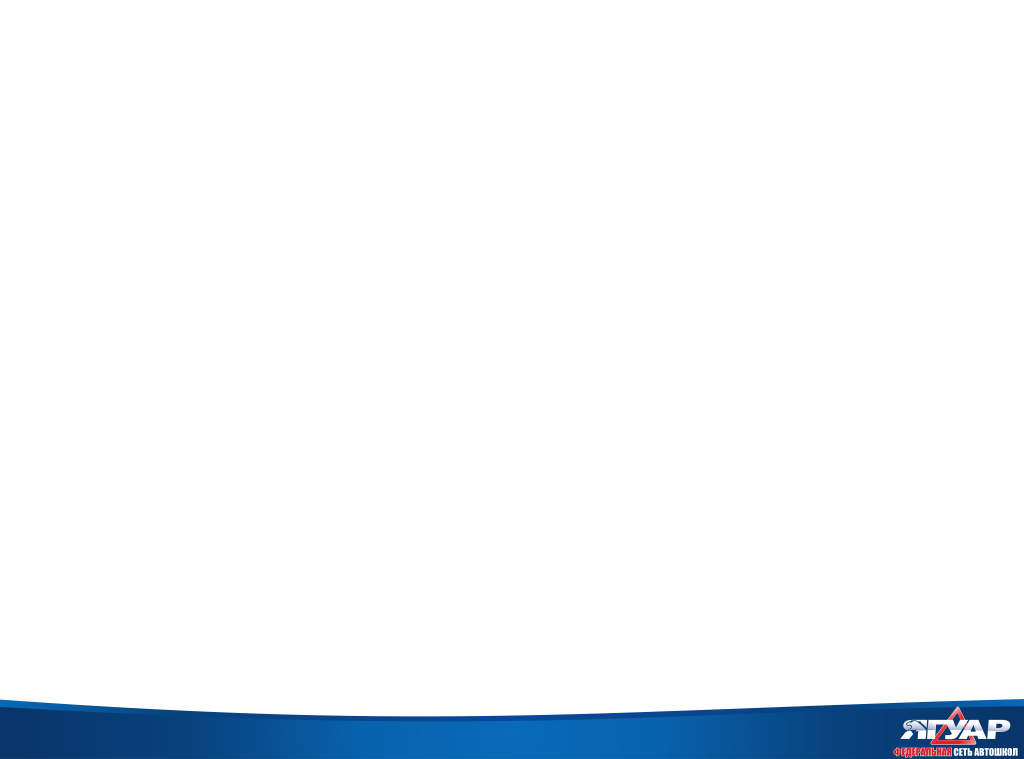 НОСОВОЕ КРОВОТЕЧЕНИЕ
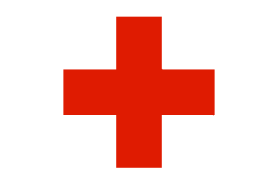 При носовом кровотечении у пострадавшего необходимо:
1. Уложить пострадавшего на спину, вызвать врача.
2. Придать ему положение полусидя, запрокинуть голову назад, обеспечить охлаждение переносицы.
3. Придать ему положение полусидя, голову наклонить вперед, обеспечить охлаждение переносицы
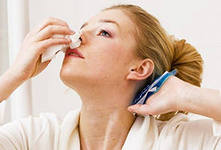 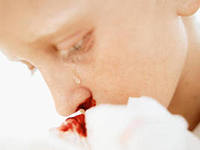 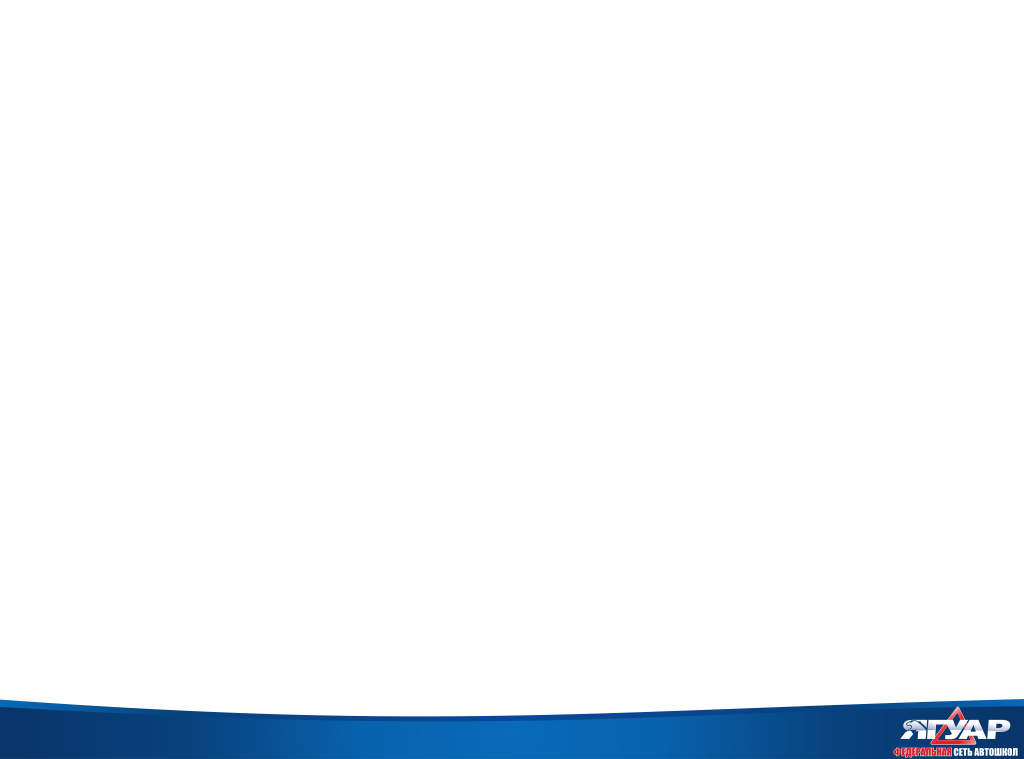 НОСОВОЕ КРОВОТЕЧЕНИЕ
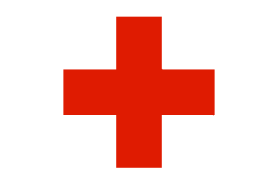 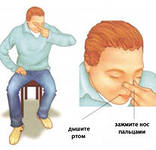 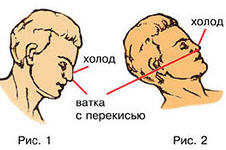 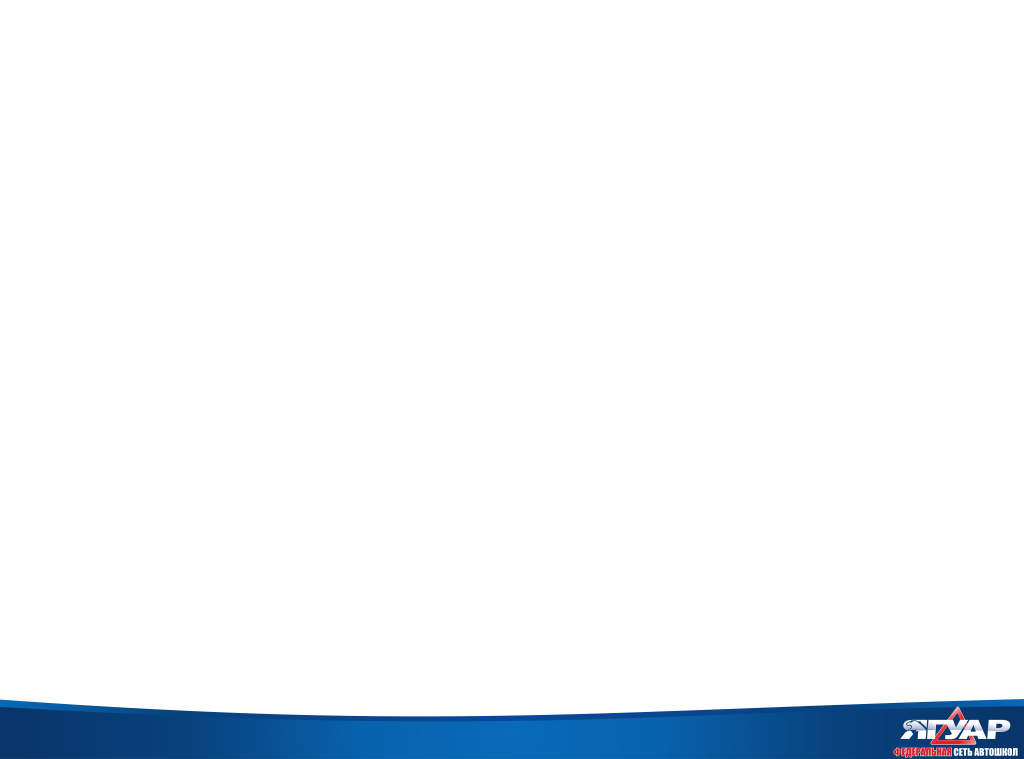 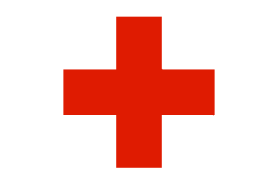 ПЕРЕЛОМЫ
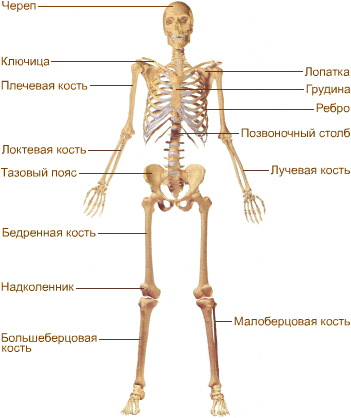 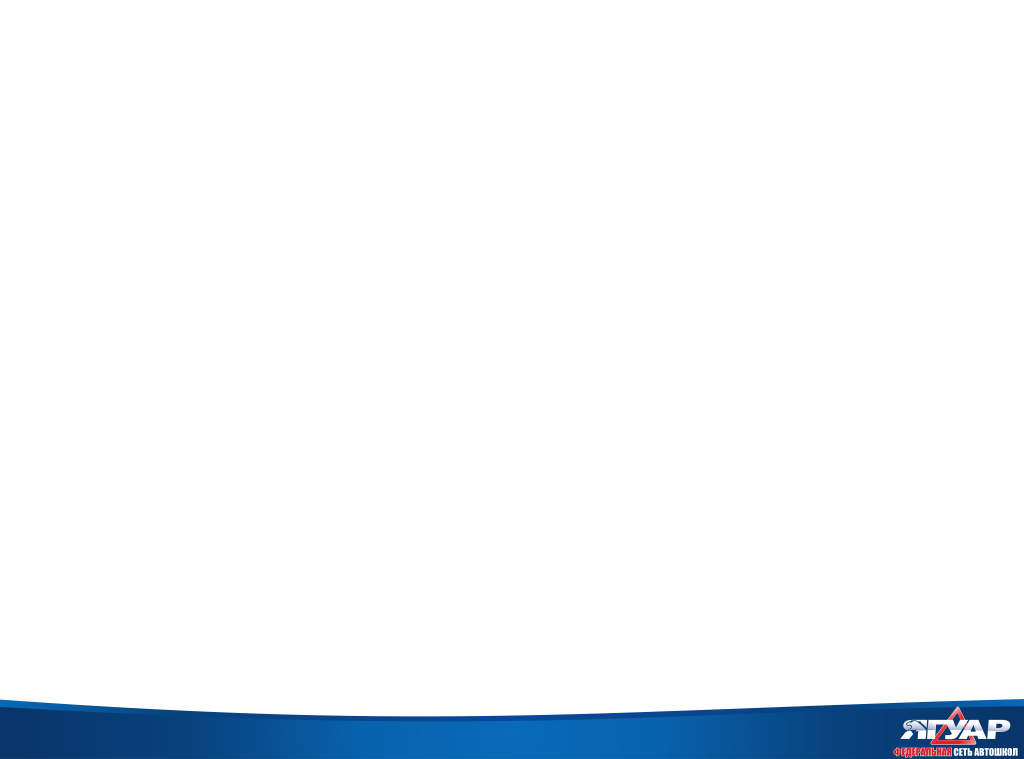 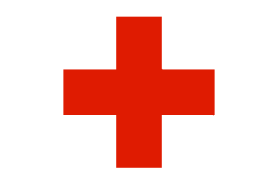 ПЕРЕЛОМЫ
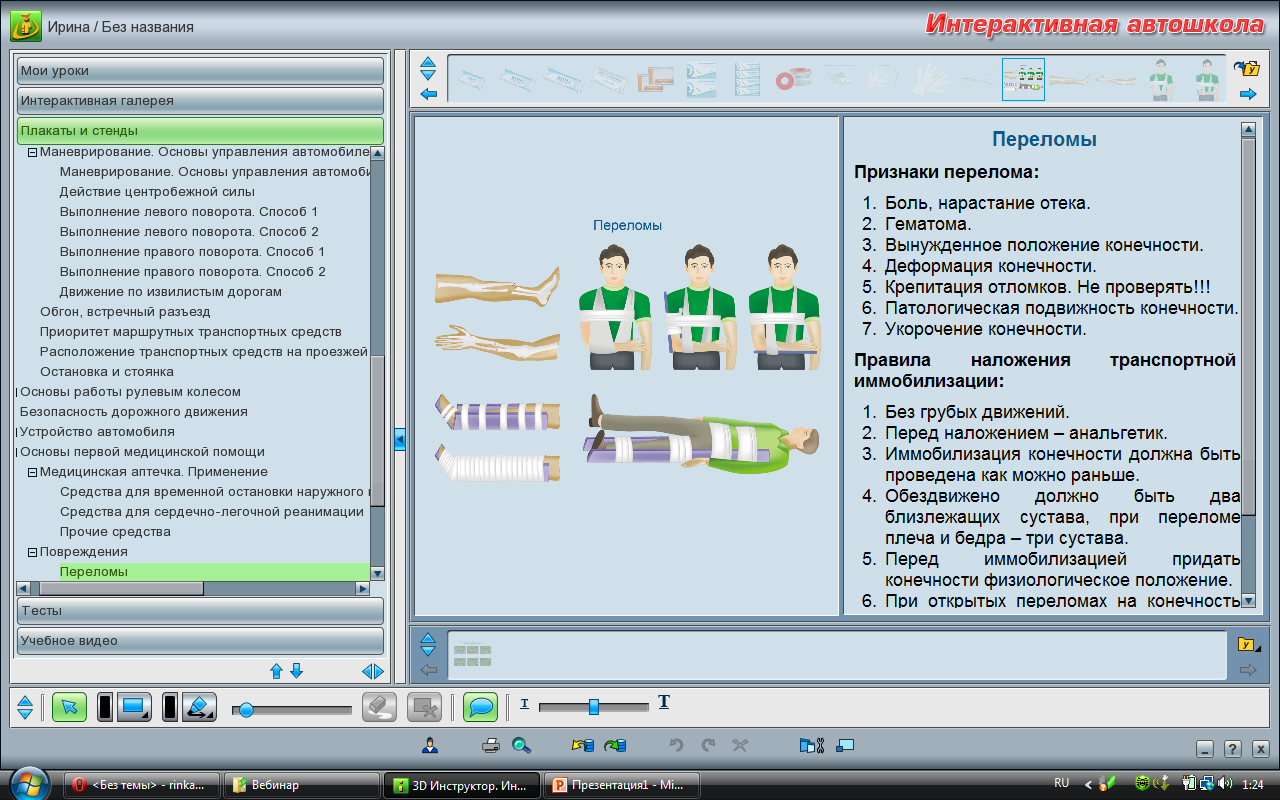 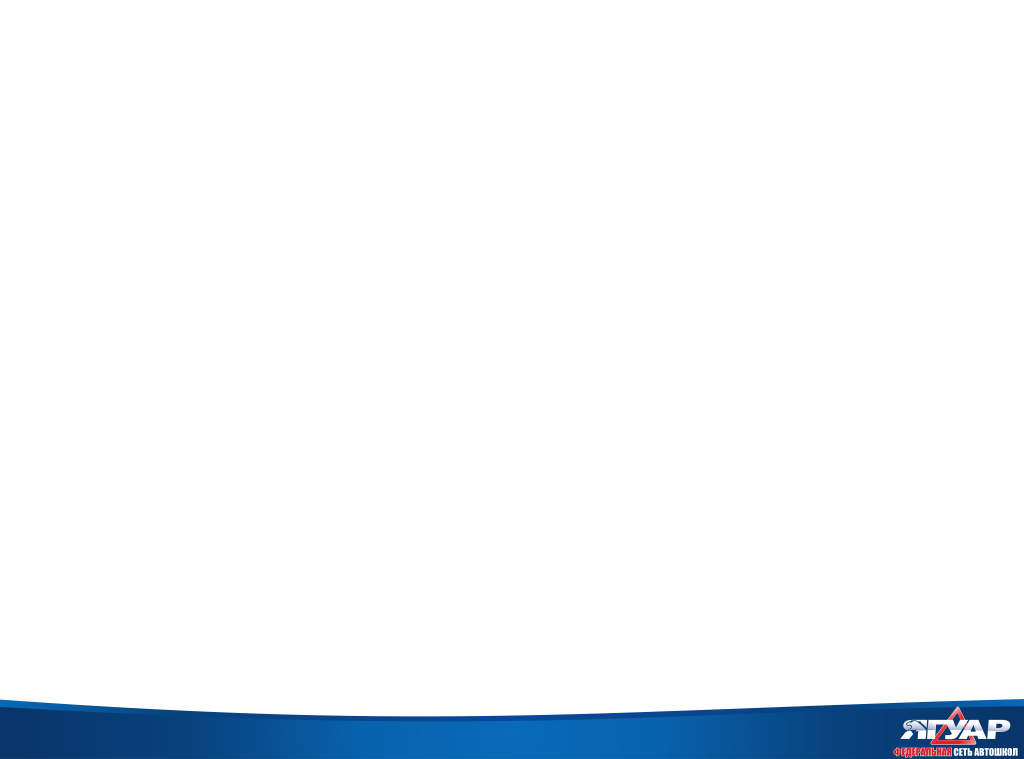 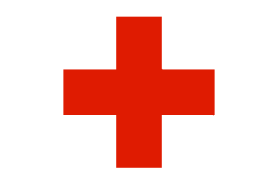 ПЕРЕЛОМЫ
правило
«ДВАЖДЫ ДВА»:
   две шины, 
   два сустава
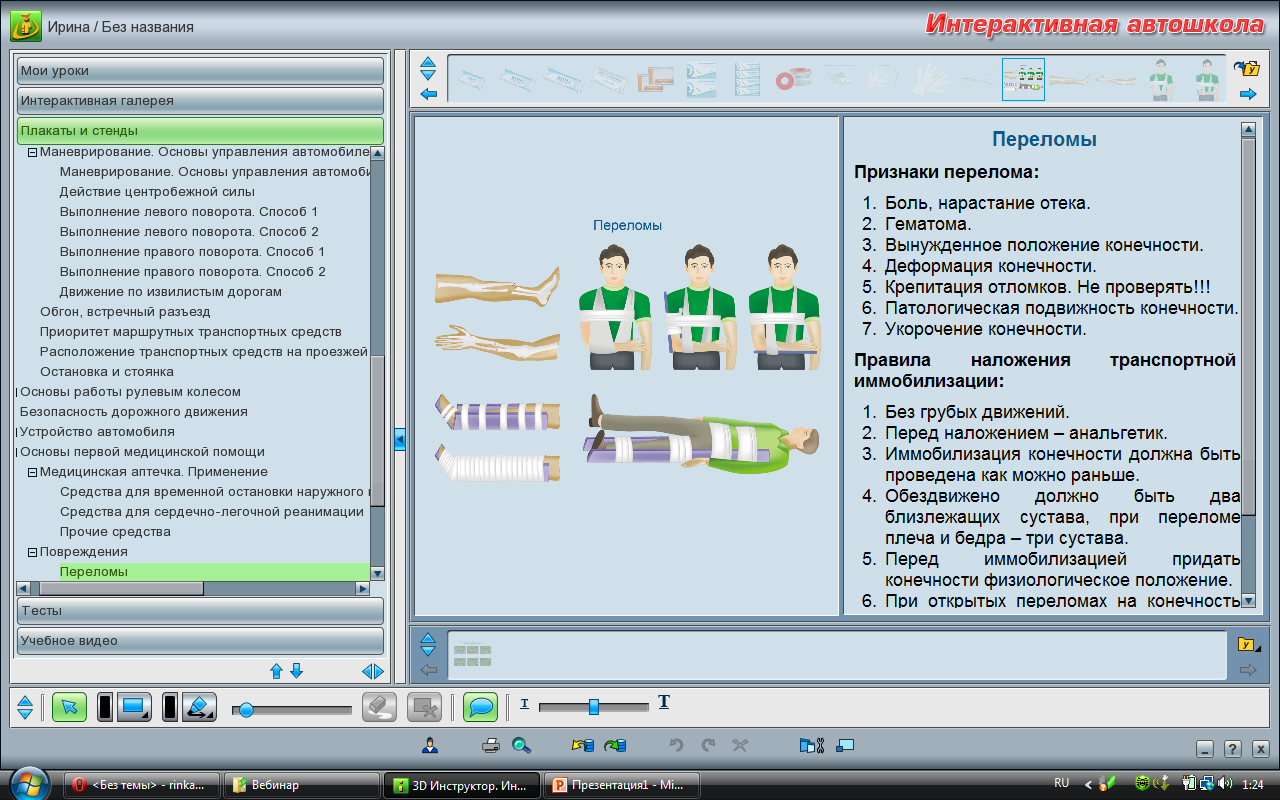 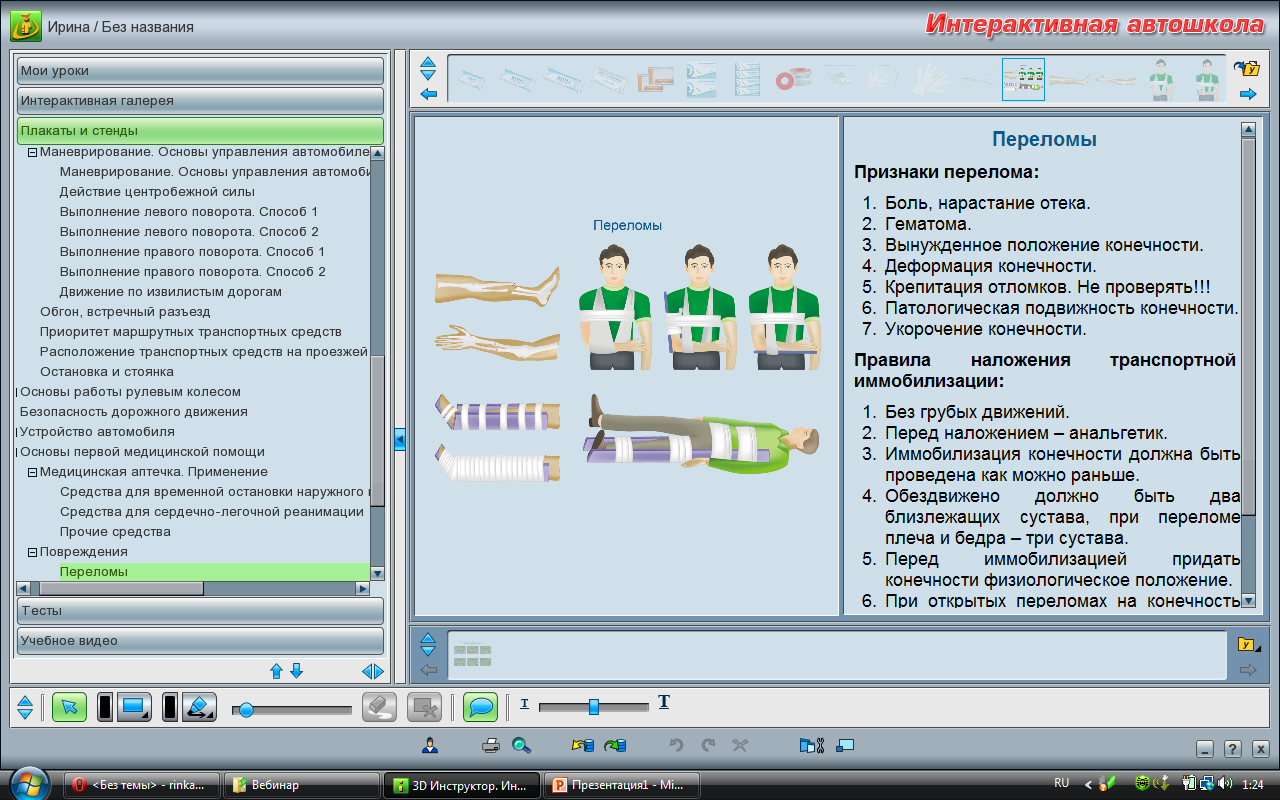 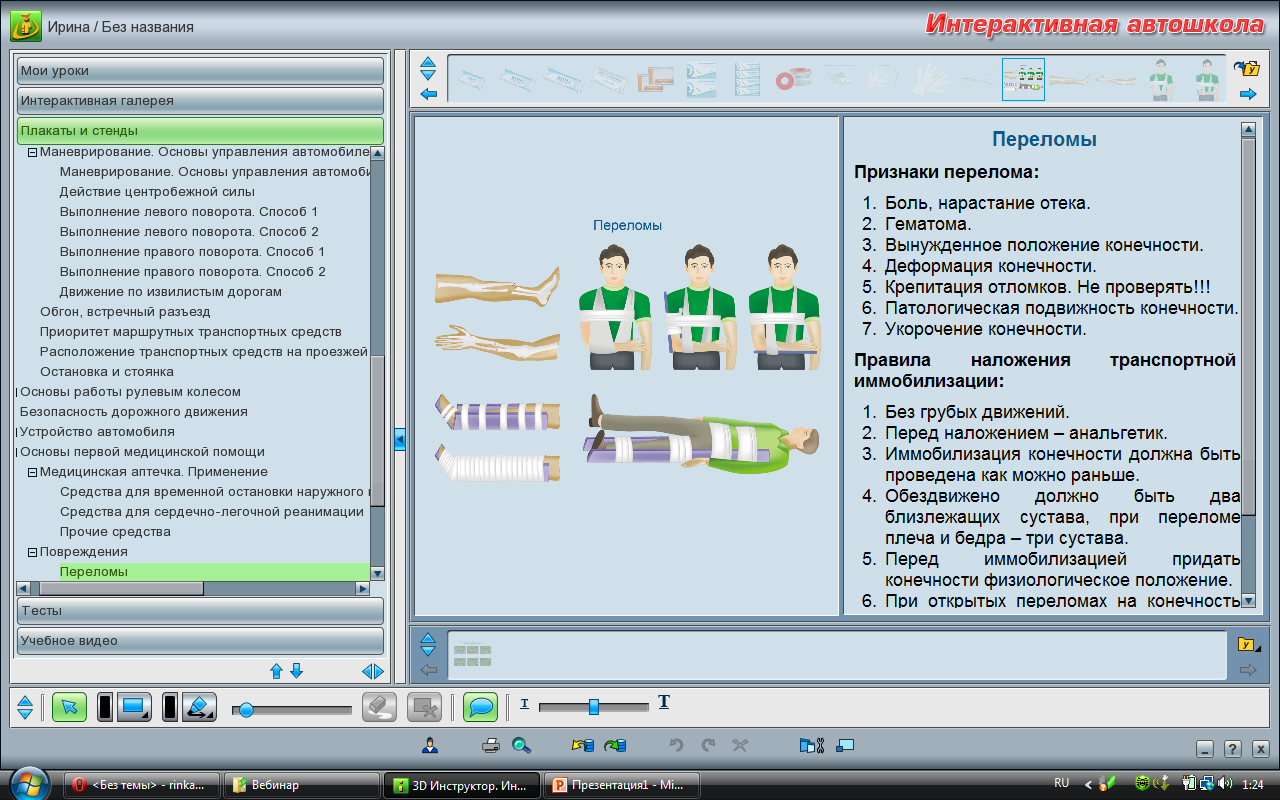 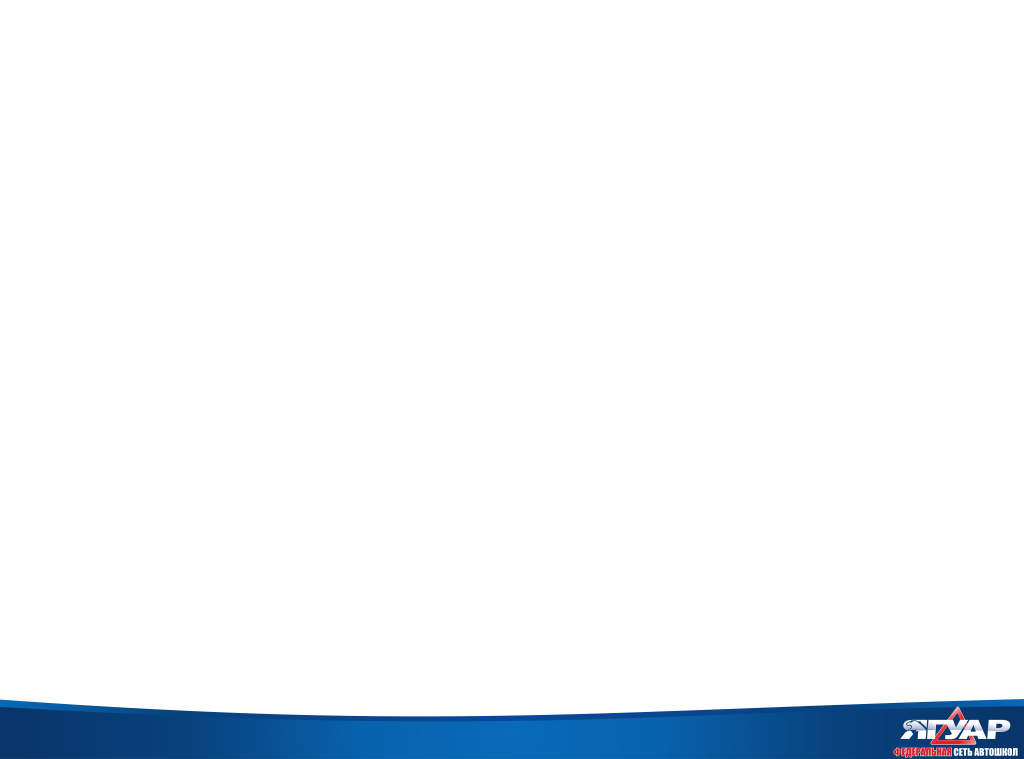 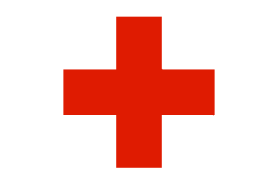 ПЕРЕЛОМЫ
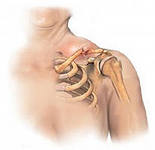 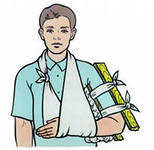 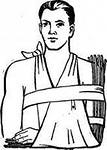 Перелом плеча
Перелом ключицы
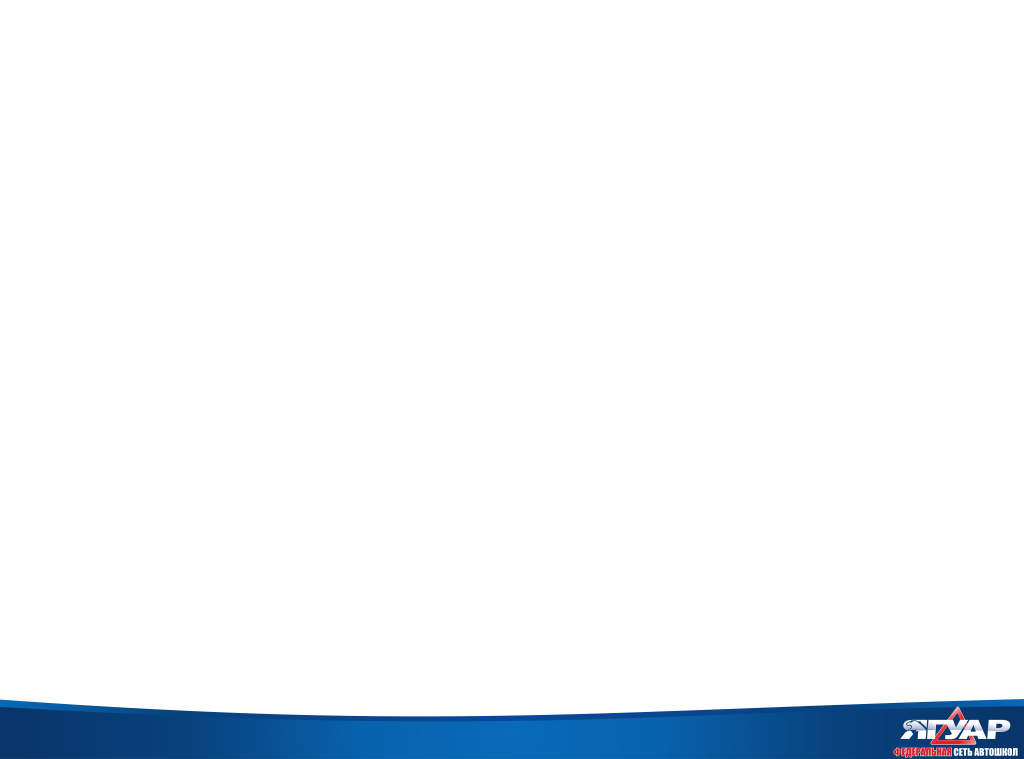 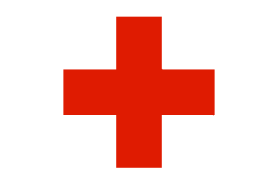 ПЕРЕЛОМЫ
ЗАДАЧА
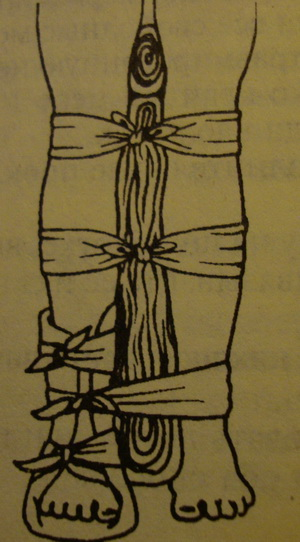 Как оказывается первая помощь при переломах конечностей, если отсутствуют транспортные шины и подручные средства для их изготовления?
1. Верхнюю конечность, вытянутую вдоль тела, прибинтовывают к туловищу. Нижние конечности прибинтовывают друг к другу, проложив между ними мягкую ткань.

2. Верхнюю конечность, согнутую в локте, подвешивают на косынке и прибинтовывают к туловищу. Нижние конечности прибинтовывают друг к другу, обязательно проложив между ними мягкую ткань.

3. Верхнюю конечность, согнутую в локте, подвешивают на косынке и прибинтовывают к туловищу. Нижние конечности плотно прижимают друг к другу и прибинтовывают.
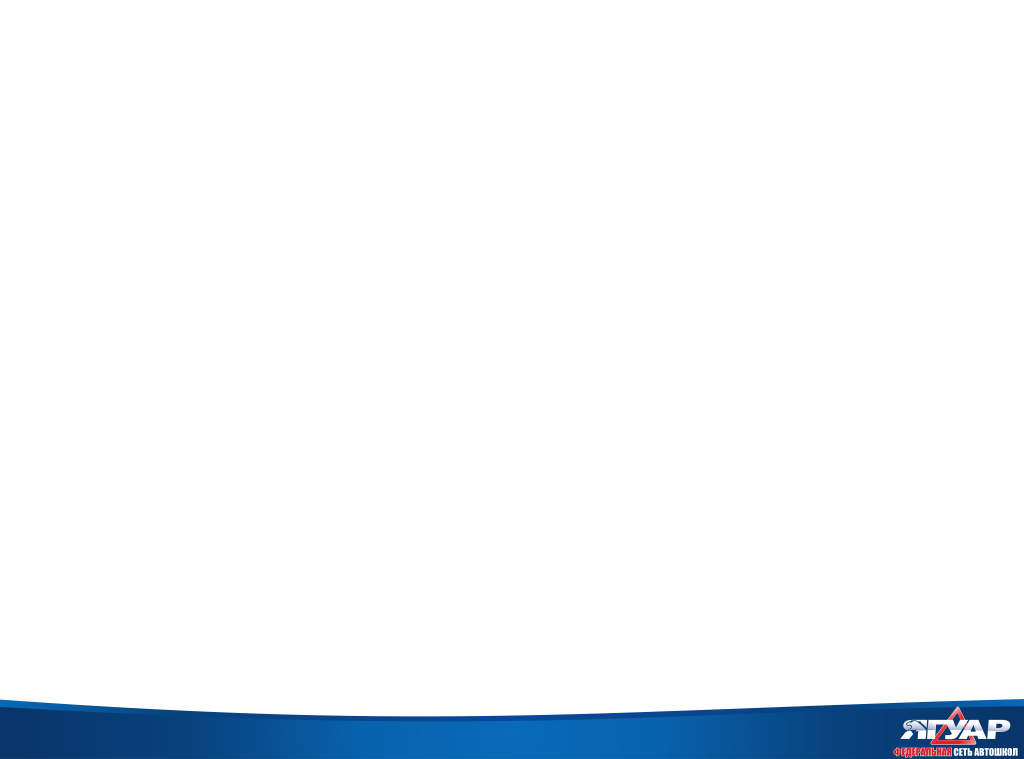 ПЕРЕЛОМЫ
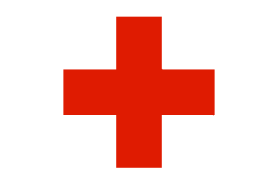 ЗАДАЧА
О каких травмах у пострадавшего может свидетельствовать поза «лягушки» (ноги согнуты в коленях и разведены, а стопы развернуты подошвами друг к другу) и какую первую помощь необходимо при этом оказать?

1. У пострадавшего могут быть ушиб брюшной стенки, перелом лодыжки, перелом костей стопы. При первой помощи вытянуть ноги, наложить шины на обе ноги от голеностопного сустава до подмышки.

2. У пострадавшего могут быть перелом шейки бедра, костей таза, перелом позвоночника, повреждение внутренних органов малого таза, внутреннее кровотечение. Позу ему 
не менять, ноги не вытягивать, шины не накладывать. При первой помощи подложить под колени валик из мягкой ткани, к животу по возможности приложить холод.

3. У пострадавшего могут быть перелом костей голени и нижней трети бедра. При первой помощи наложить шины только на травмированную ногу от голеностопного до коленного сустава, не вытягивая ногу.
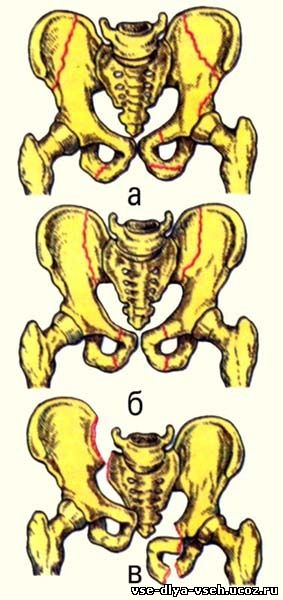 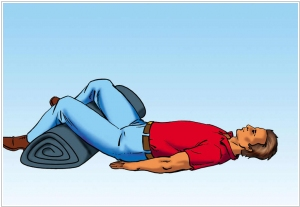 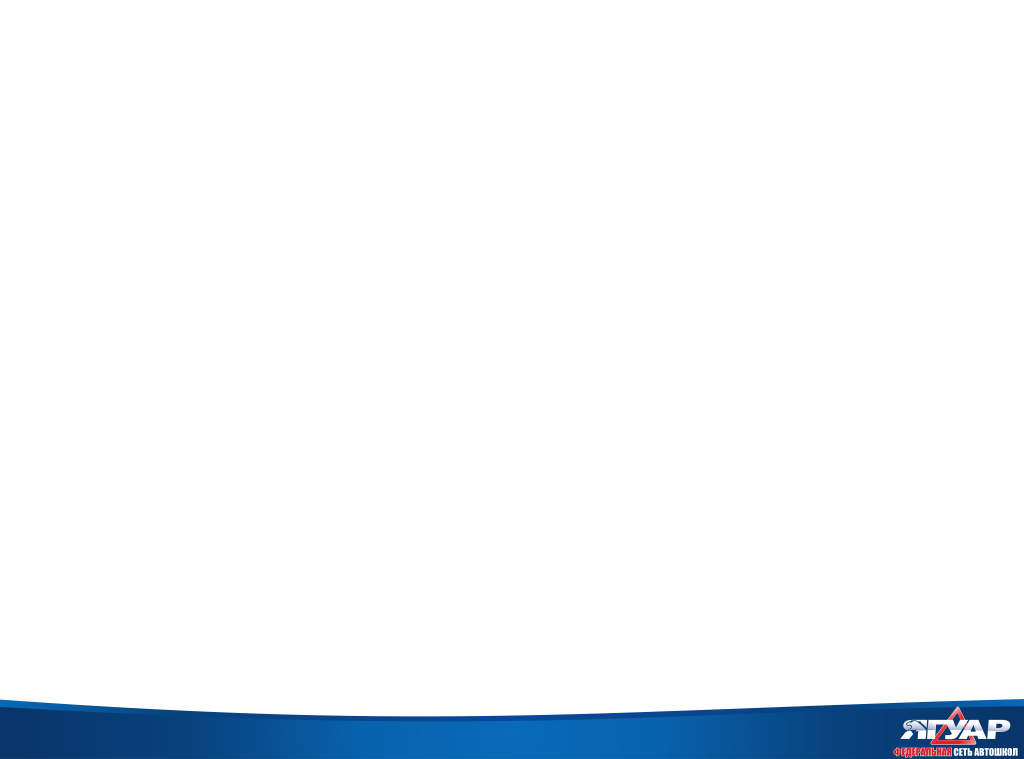 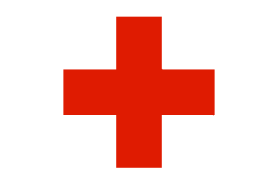 ПЕРЕЛОМЫ
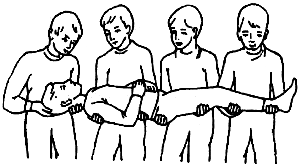 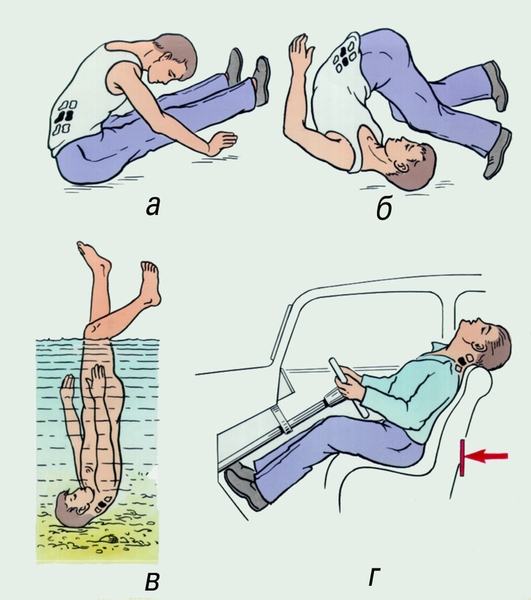 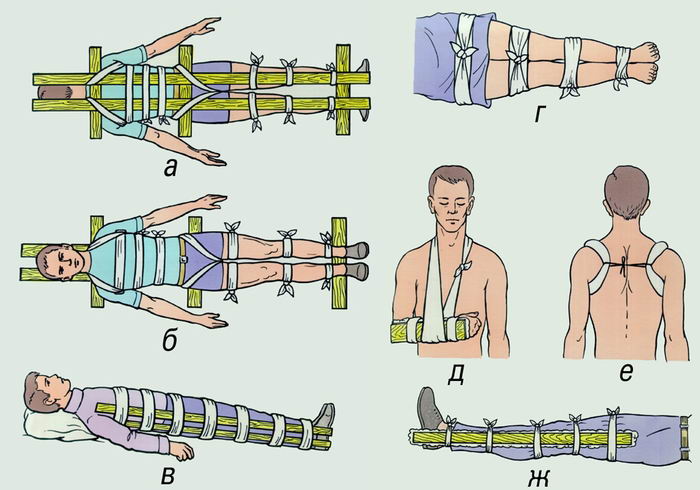 Перелом позвоночника
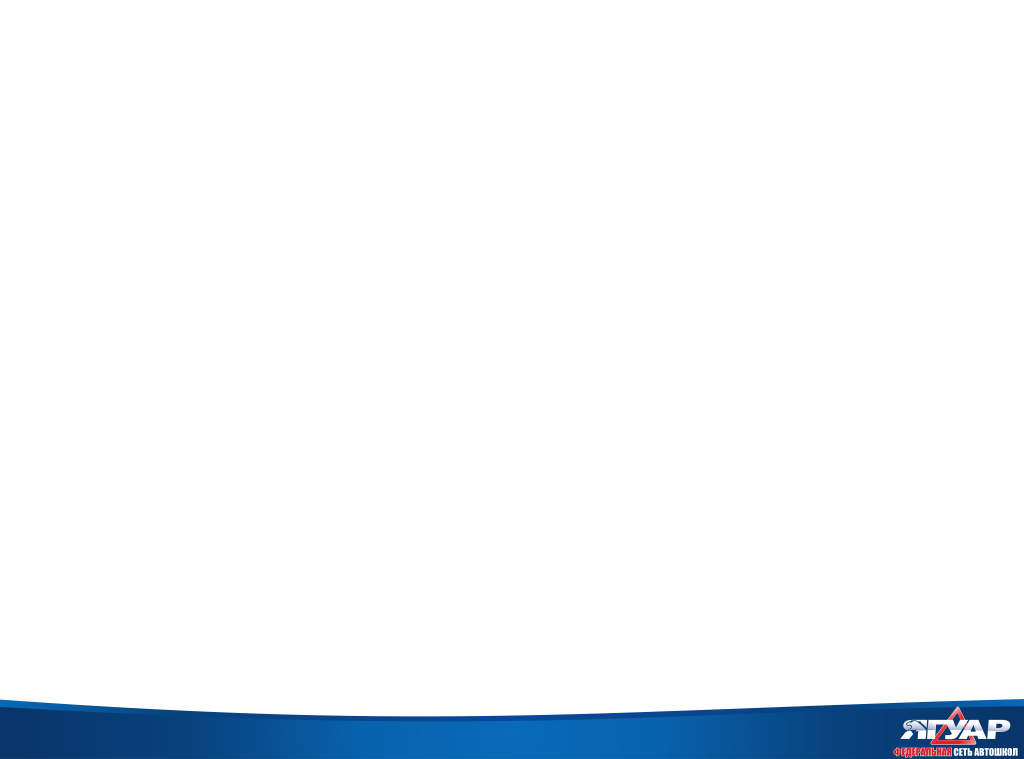 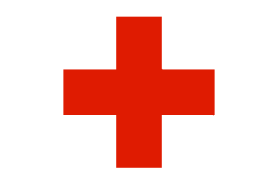 ПЕРЕЛОМЫ
ЗАДАЧА
В каких случаях пострадавшего извлекают из салона автомобиля?
Всегда при потере потерпевшим сознания.

2.При потере потерпевшим сознания и отсутствии у него пульса на сонной артерии и признаков дыхания.

3. При переломах нижних конечностей.
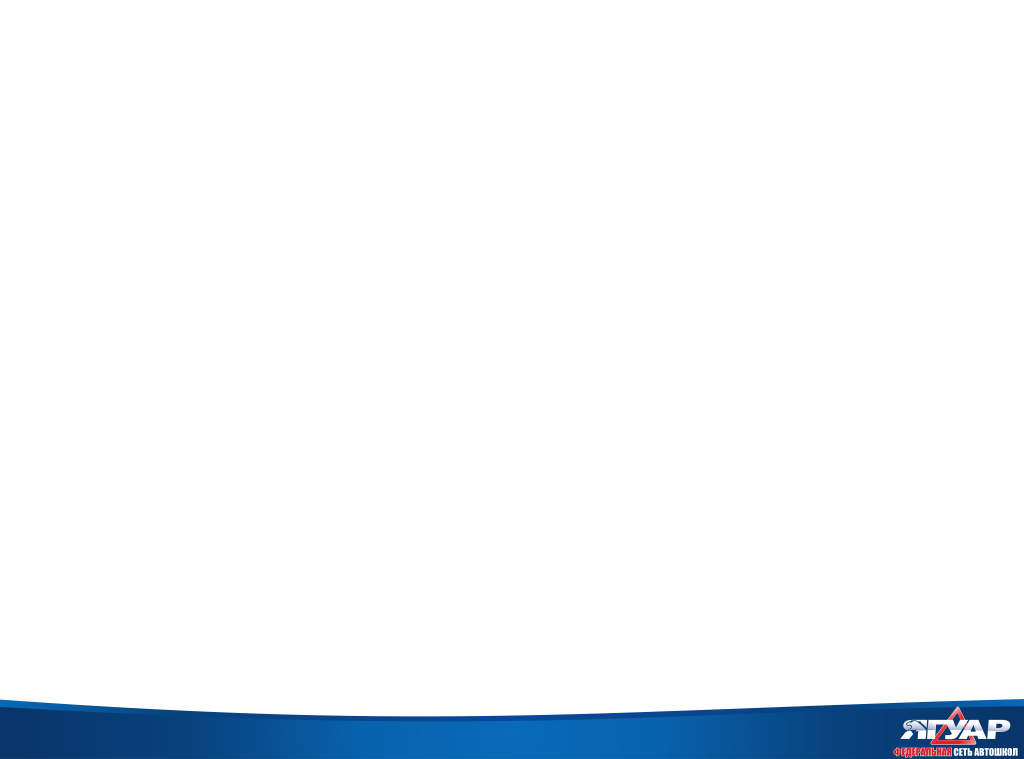 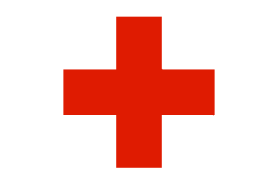 ПЕРЕЛОМЫ и УШИБЫ
Какова первая помощь при травме 
волосистой части головы?

Наложить импровизированную шейную шину. К ране волосистой части головы приложить давящую повязку из стерильного бинта, пострадавшего уложить на бок с согнутыми в коленях ногами, к голове приложить холод.

2. Наложить импровизированную шейную шину, на рану наложить стерильный ватный тампон, пострадавшего уложить на спину, приподняв ноги. К голове приложить холод.

3. Шейную шину не накладывать, рану заклеить медицинским пластырем, пострадавшего уложить на бок только в случае потери им сознания.
Травма  головы
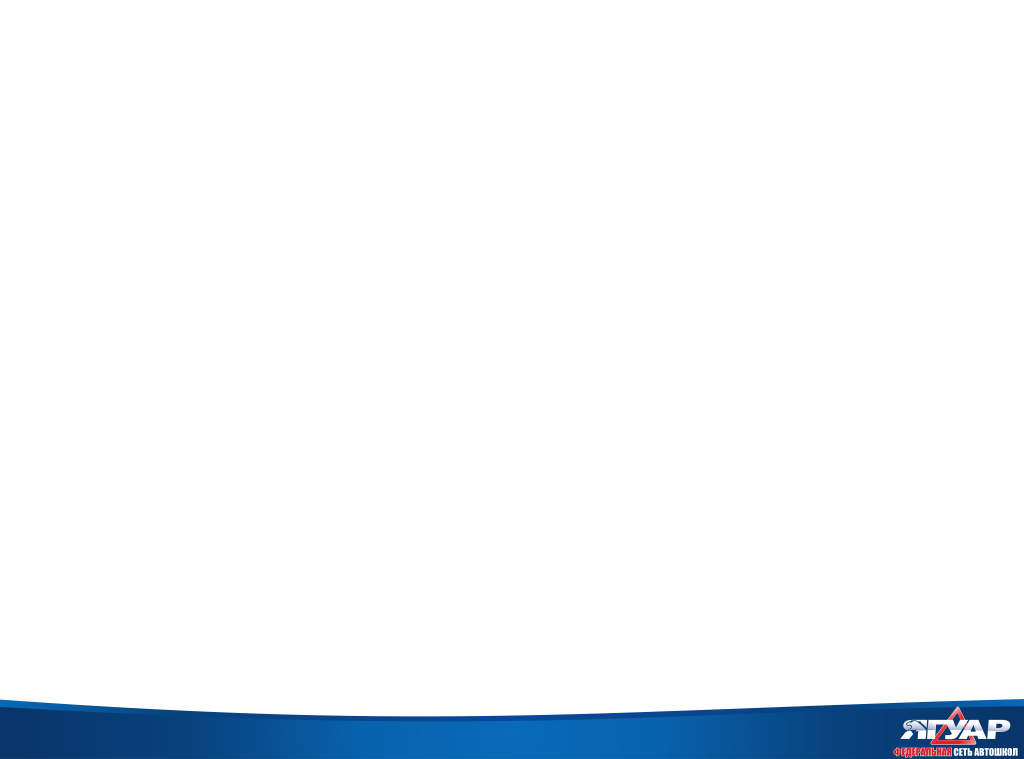 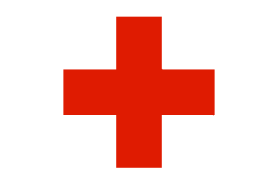 Травма  головы
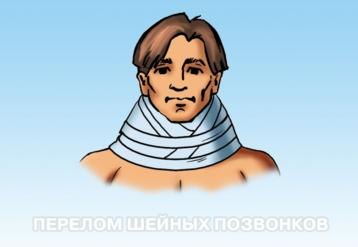 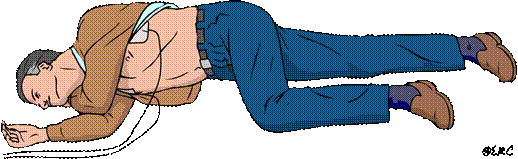 ПЕРЕЛОМЫ и УШИБЫ
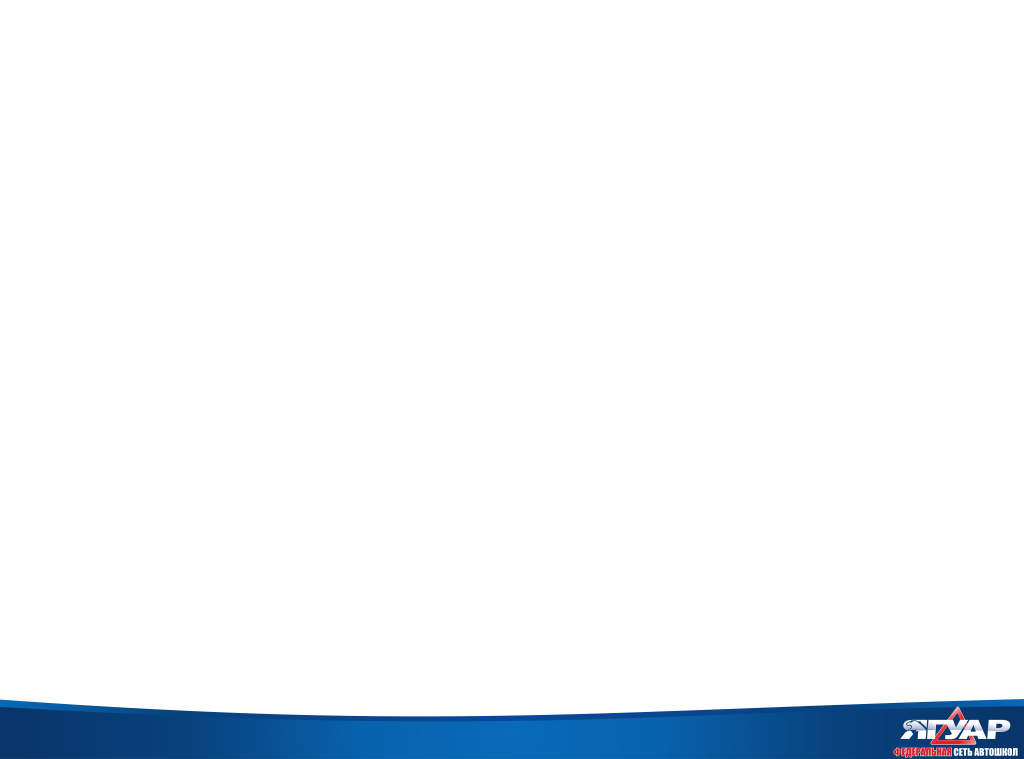 РЕАНИМАЦИЯ
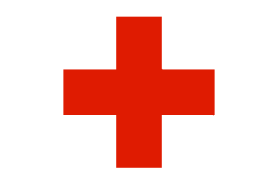 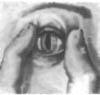 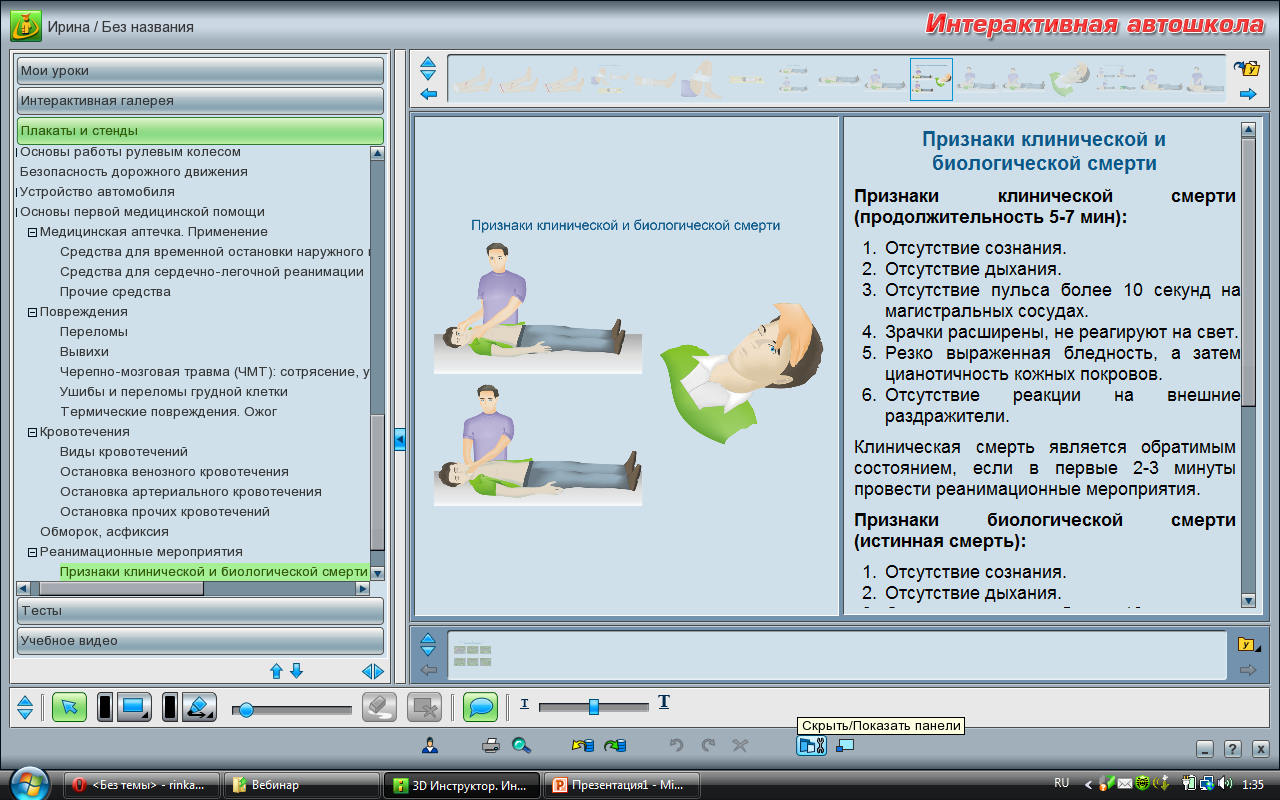 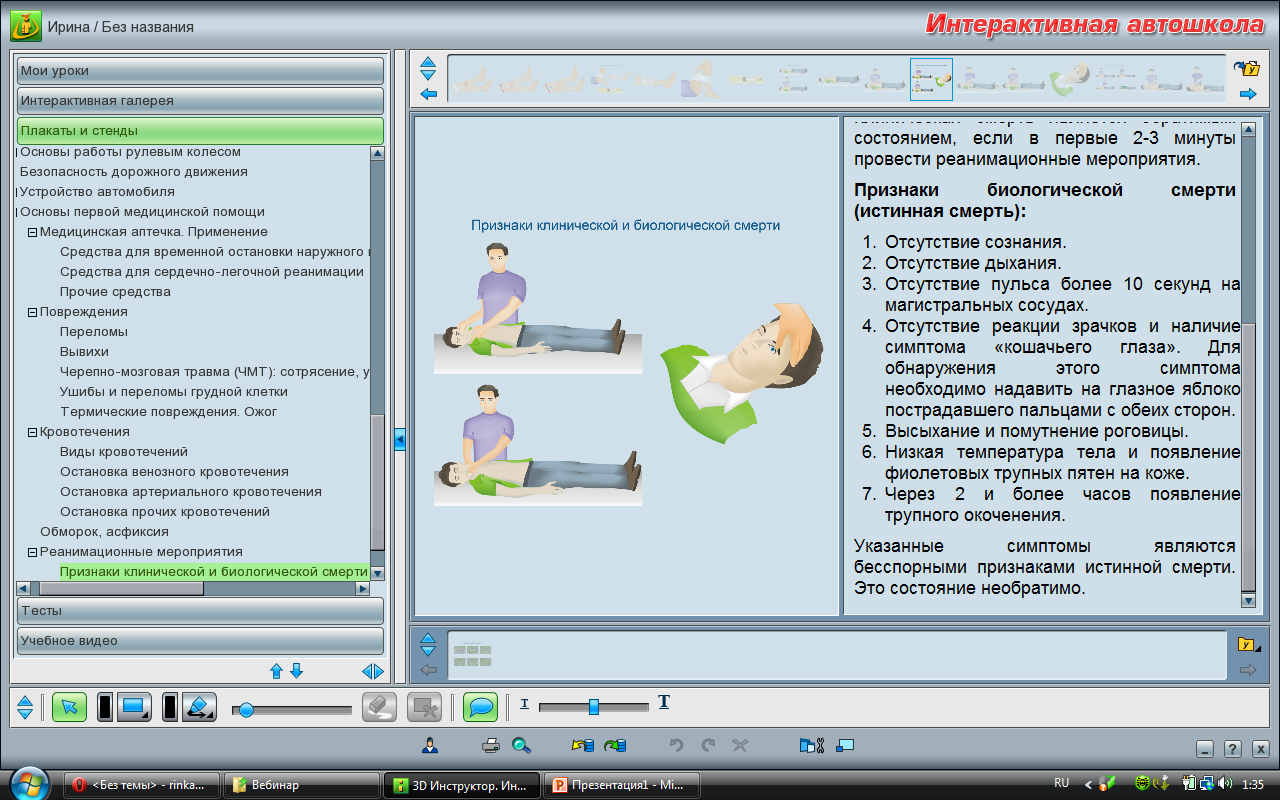 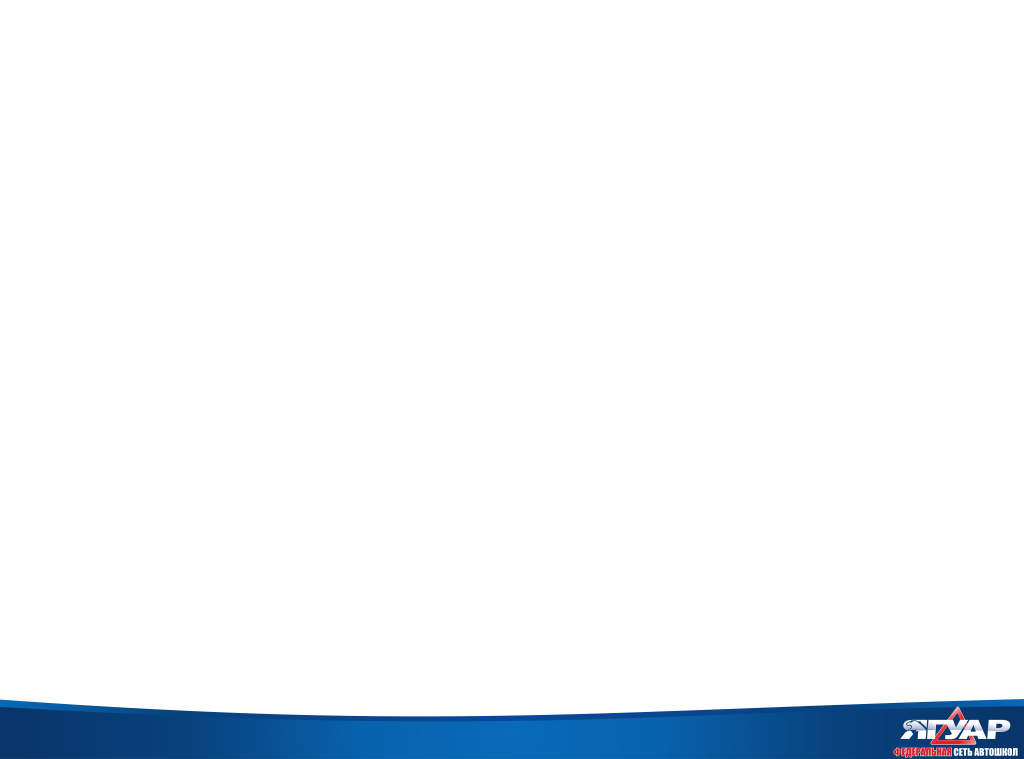 РЕАНИМАЦИЯ
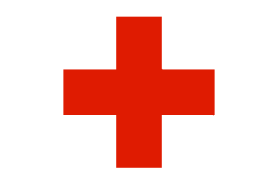 Как определить наличие пульса на сонной артерии пострадавшего?
1. Три пальца руки располагают с левой стороны шеи под нижней челюстью.
2. Три пальца руки располагают с правой или левой стороны шеи на уровне щитовидного хряща гортани (кадыка) и осторожно продвигают вглубь шеи между щитовидным хрящом и ближайшей к хрящу мышцей.
3. Большой палец руки располагают на шее под подбородком с одной стороны гортани, а остальные пальцы – с другой стороны.
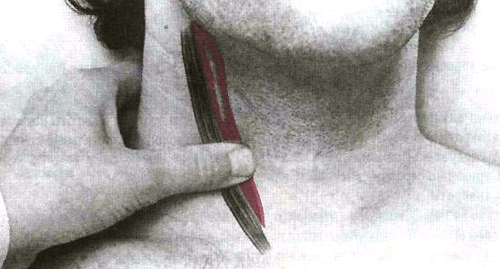 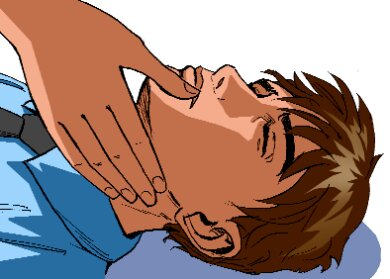 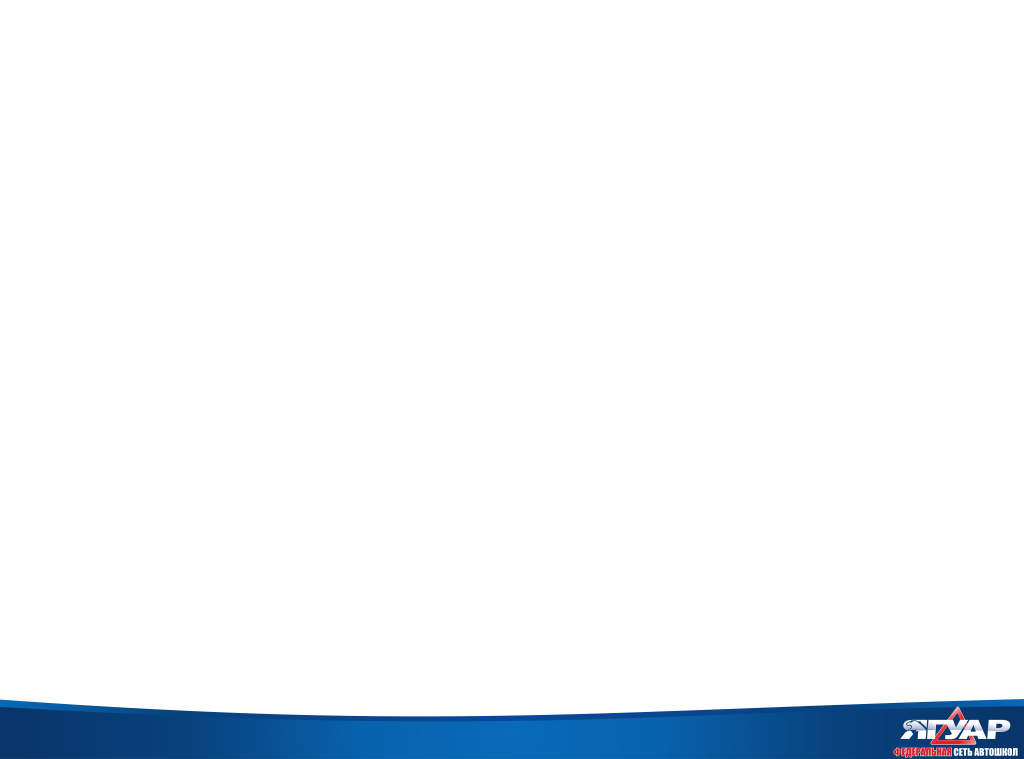 РЕАНИМАЦИЯ
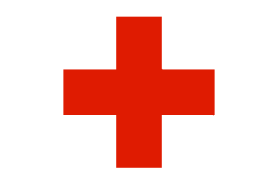 Когда следует проводить сердечно-легочную реанимацию пострадавшего?
1. При потере пострадавшим сознания, независимо от наличия пульса на сонной артерии и дыхания.
2. При потере пострадавшим сознания и отсутствии пульса на сонной артерии, а также признаков дыхания.
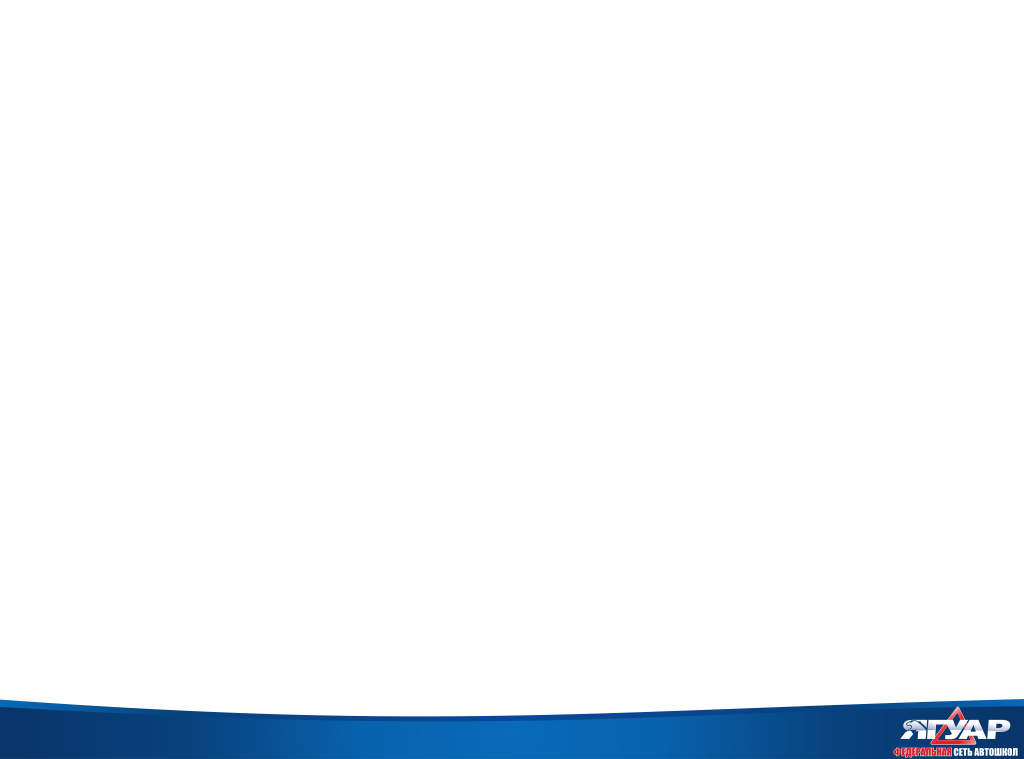 РЕАНИМАЦИЯ
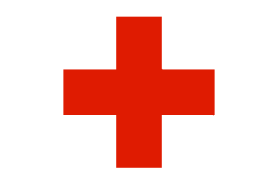 При потере пострадавшим сознания и наличии пульса на сонной артерии для оказания первой помощи его необходимо уложить:
1. На спину с подложенным под голову валиком.
2. На спину с вытянутыми ногами.
3. На бок так, чтобы согнутые колени опирались о землю, а верхняя рука находилась под щекой.
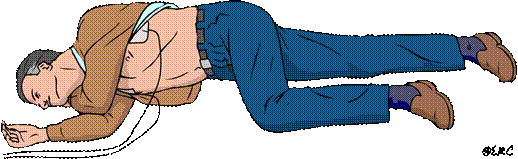 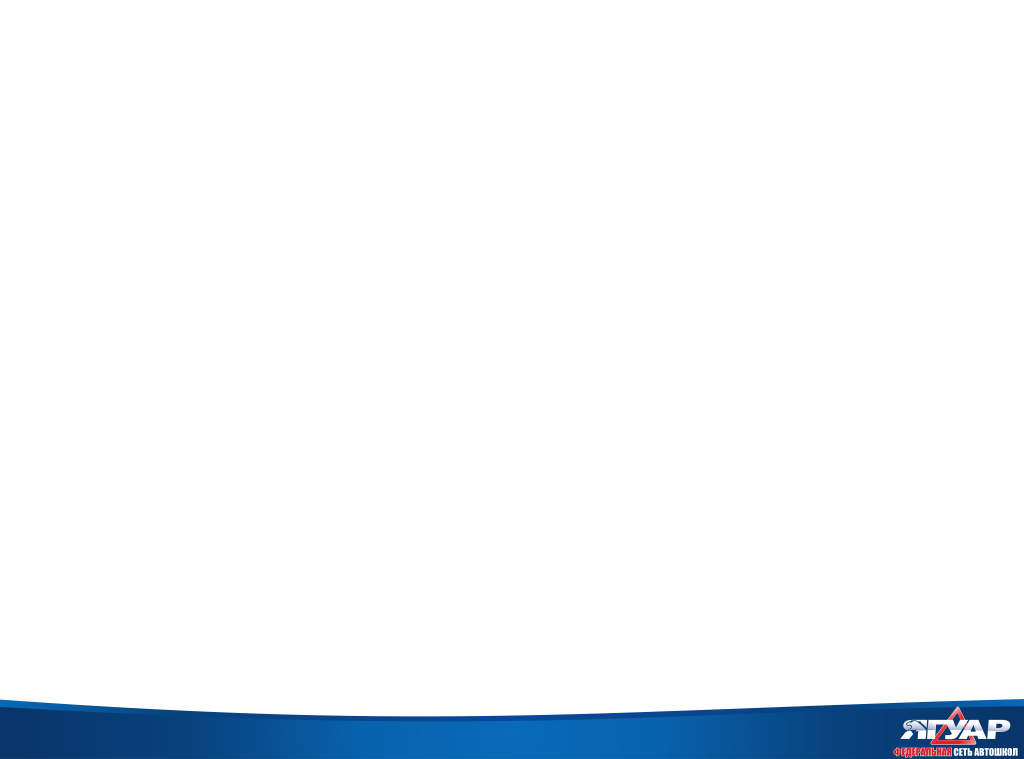 РЕАНИМАЦИЯ
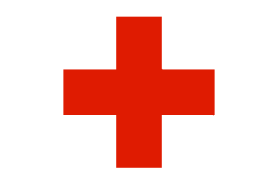 Разрешено ли давать пострадавшему, находящемуся в бессознательном состоянии, лекарственные средства?

1. Разрешено.
2. Разрешено в случае крайней необходимости.
3. Запрещено.
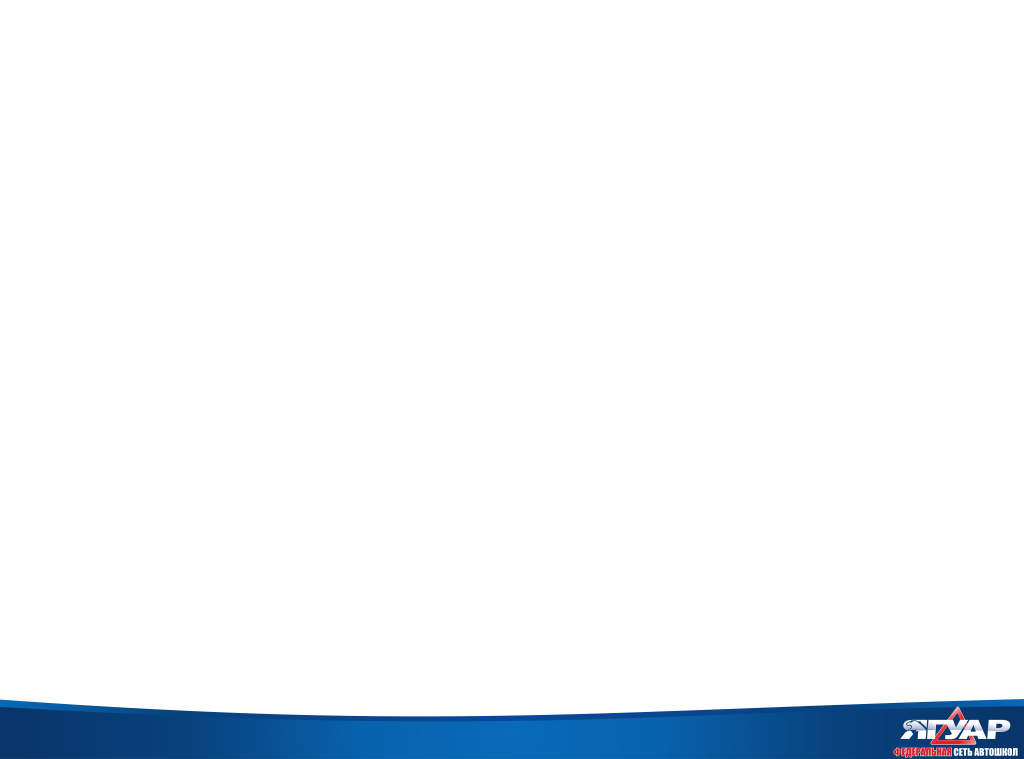 РЕАНИМАЦИЯ
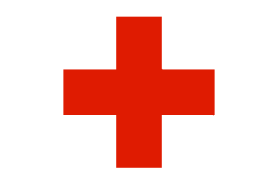 При потере пострадавшим сознания и наличии пульса на сонной артерии для оказания первой помощи его необходимо уложить:
1. На спину с подложенным под голову валиком.
2. На спину с вытянутыми ногами.
3. На бок так, чтобы согнутые колени опирались о землю, а верхняя рука находилась под щекой.
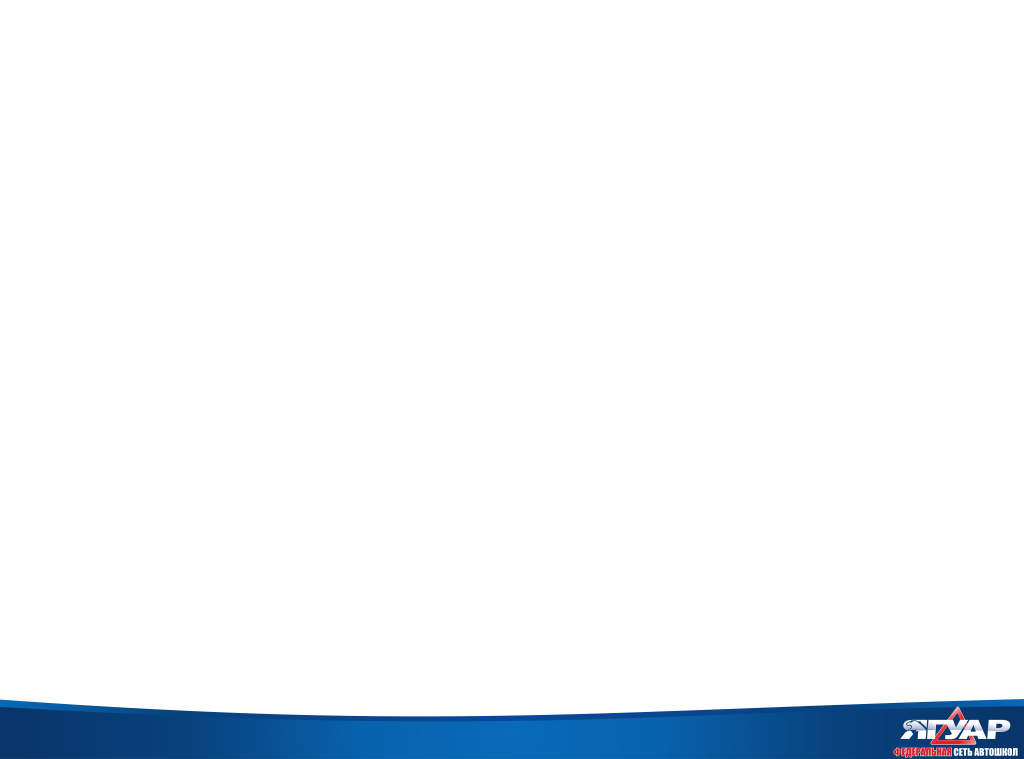 РЕАНИМАЦИЯ
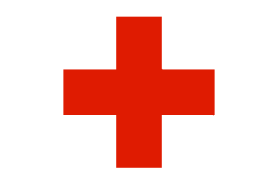 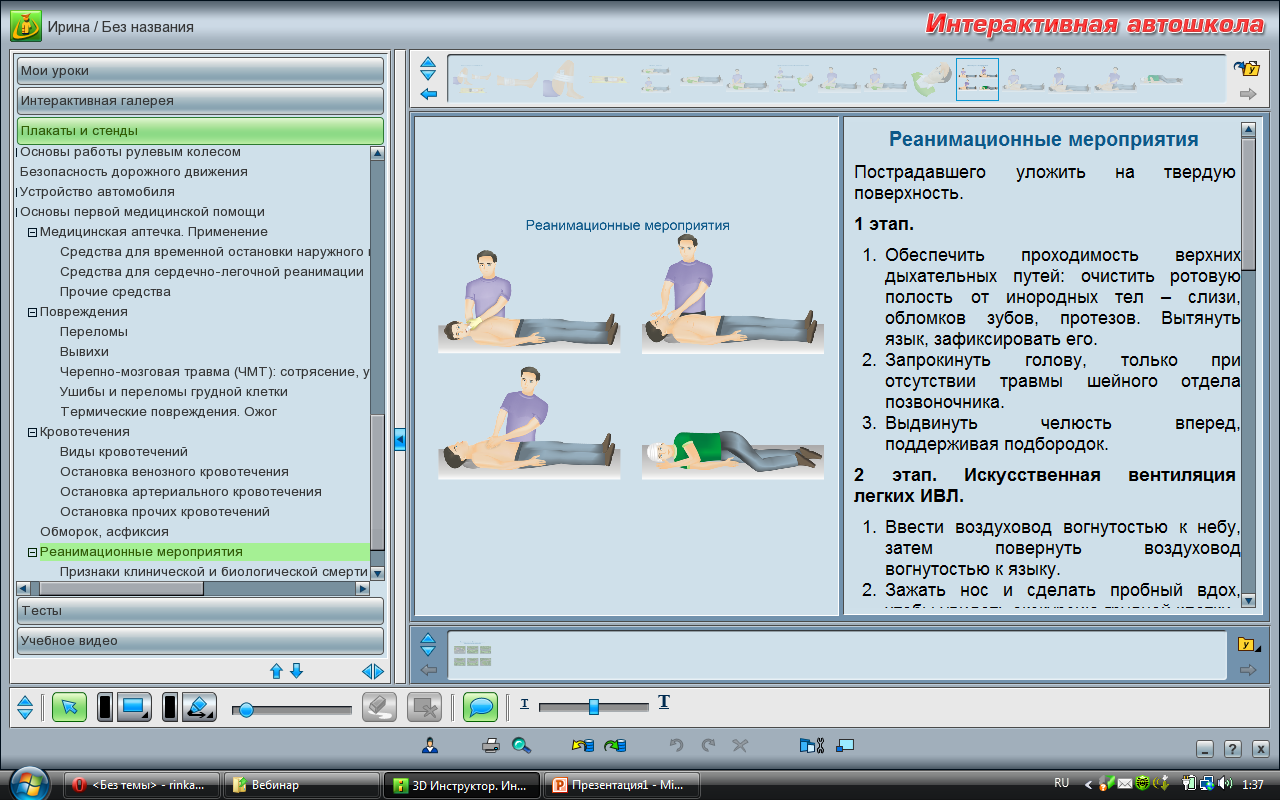 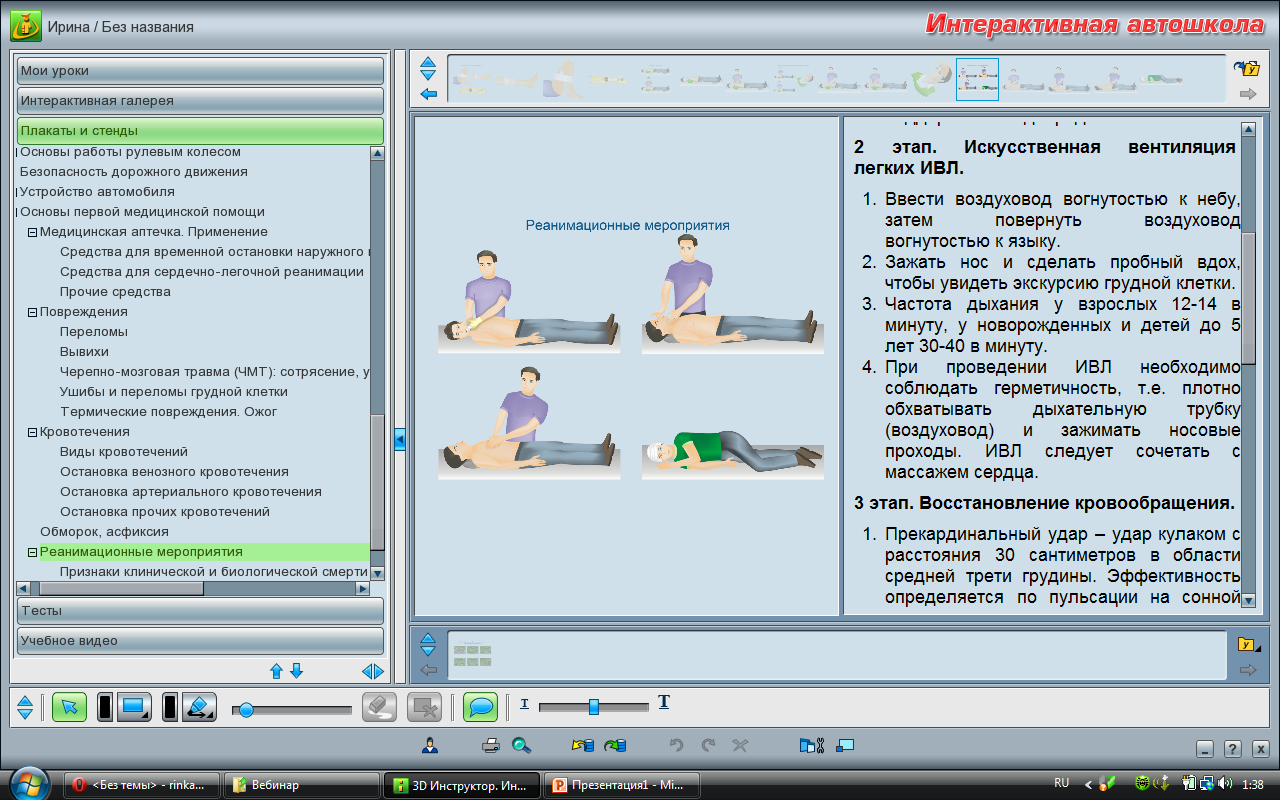 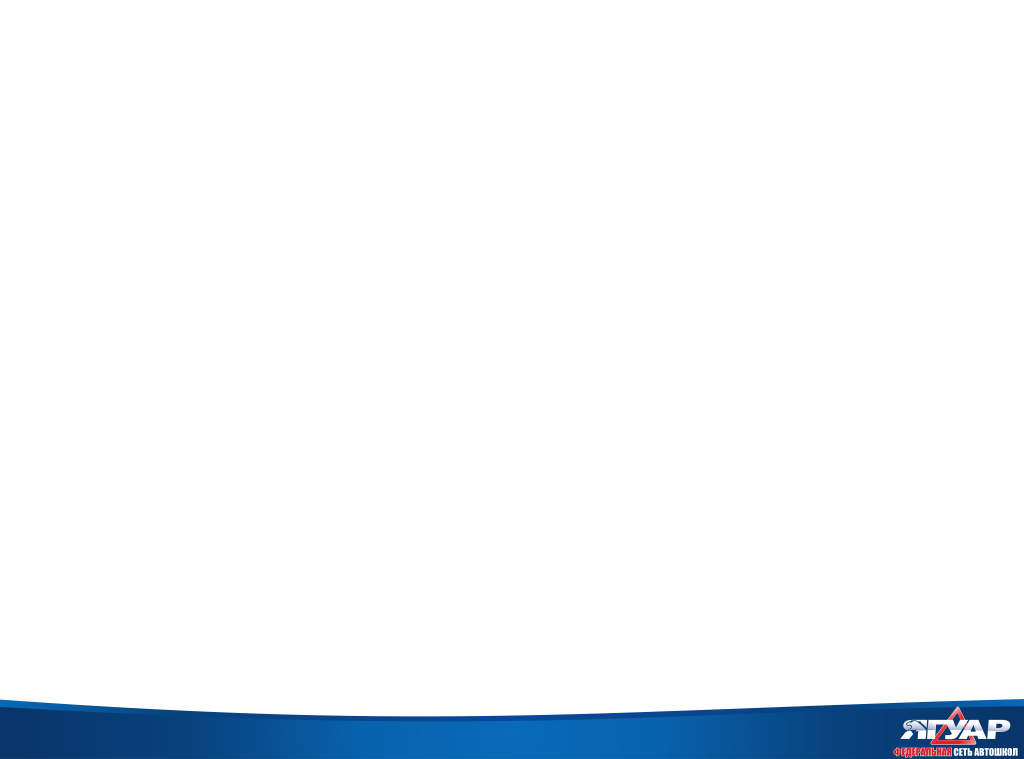 РЕАНИМАЦИЯ
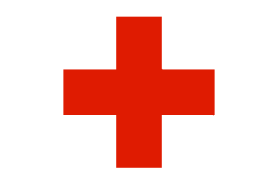 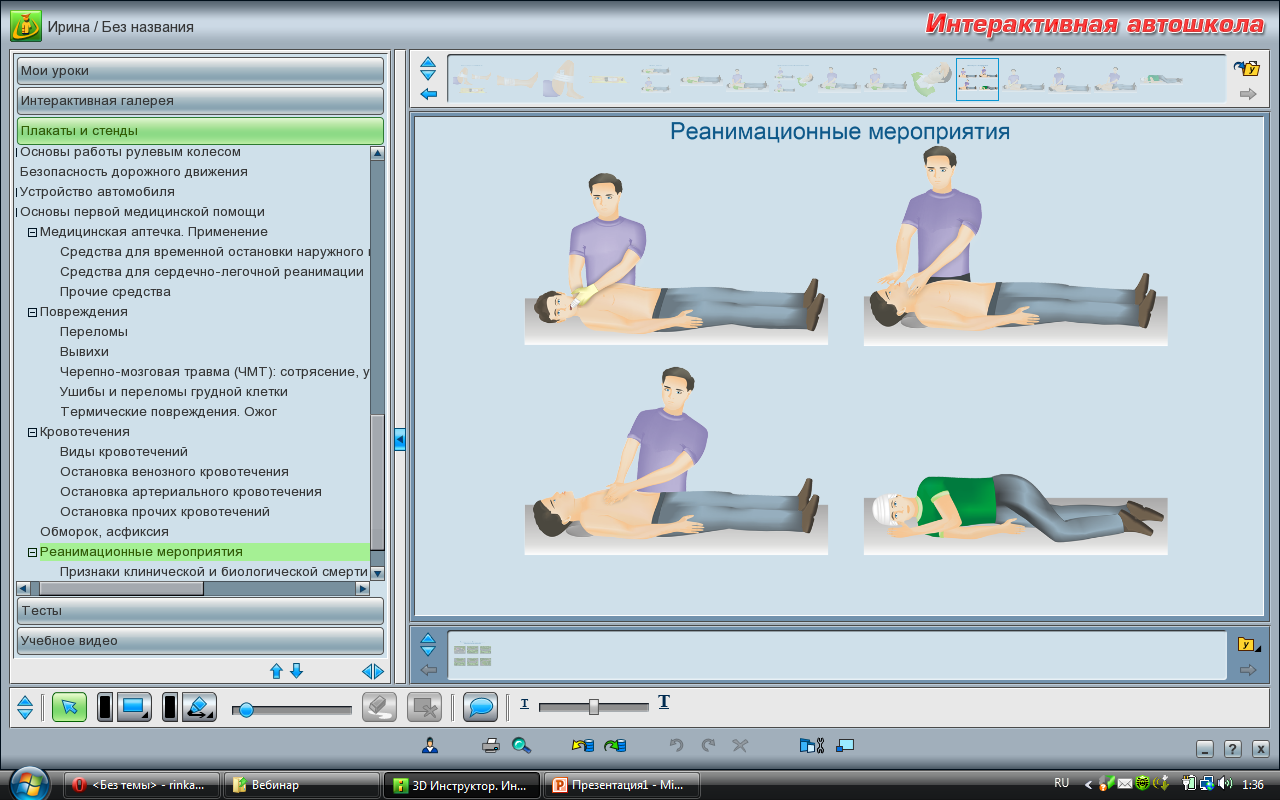 Очистить ротовую полость от слизи и рвотных масс. 
Уложить пострадавшего на спину, запрокинуть ему голову,.
Поднять подбородок и выдвинуть нижнюю челюсть.
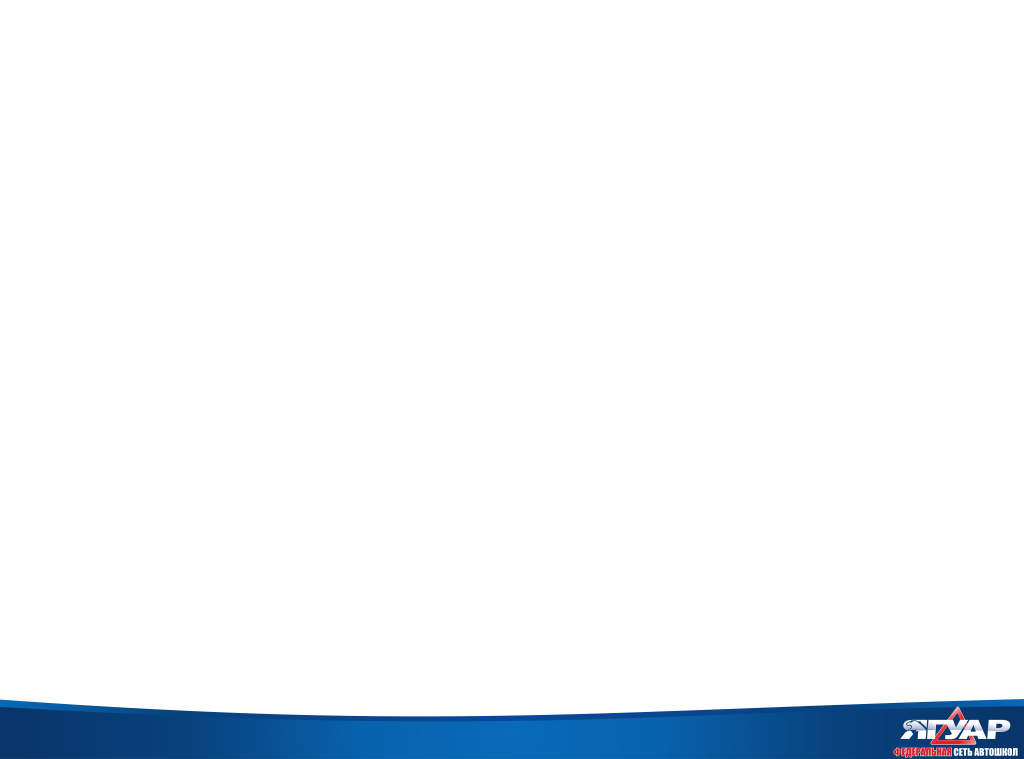 РЕАНИМАЦИЯ
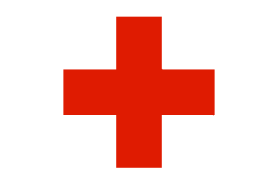 Как обеспечить восстановление и поддержание проходимости дыхательных путей пострадавшего при подготовке к проведению сердечно-легочной реанимации?

Очистить ротовую полость от слизи и рвотных масс. Уложить пострадавшего на спину, запрокинуть ему голову, поднять подбородок и выдвинуть нижнюю челюсть.

2. Уложить пострадавшего на бок, наклонить его голову к груди. Очистить ротовую полость от слизи и рвотных масс.

3. Уложить пострадавшего на спину и, не запрокидывая ему голову, сжать щеки, чтобы раздвинуть губы и раскрыть рот. Очистить ротовую полость от слизи и рвотных масс.
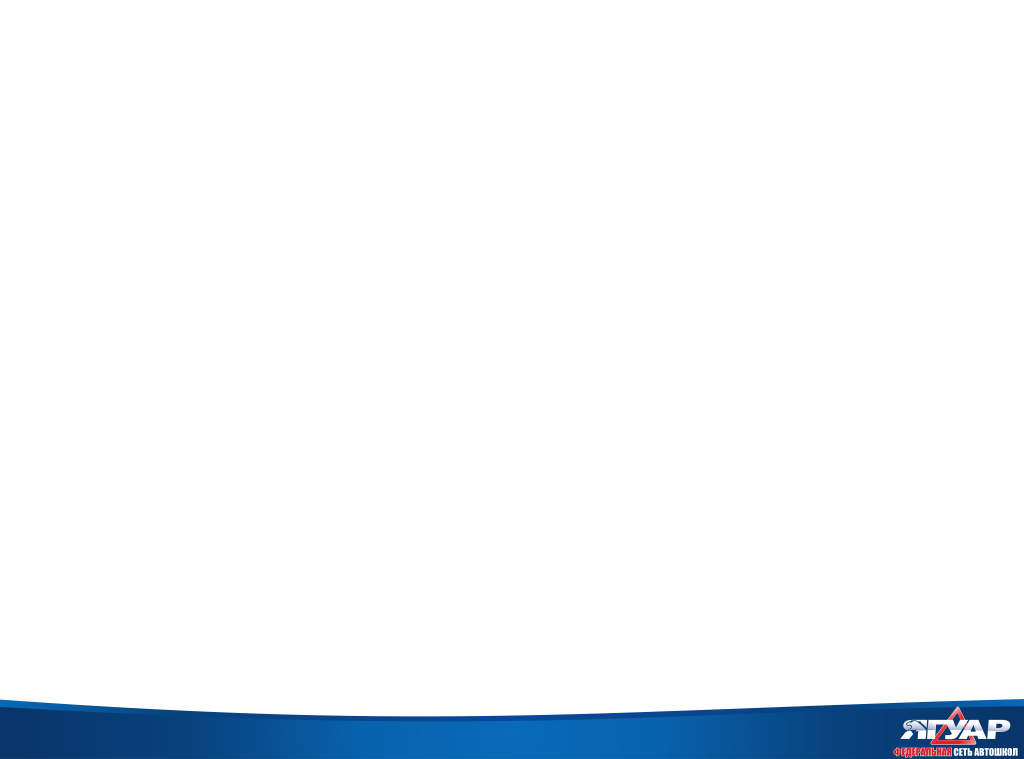 РЕАНИМАЦИЯ
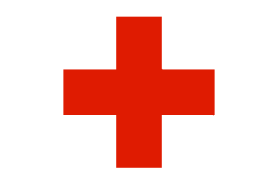 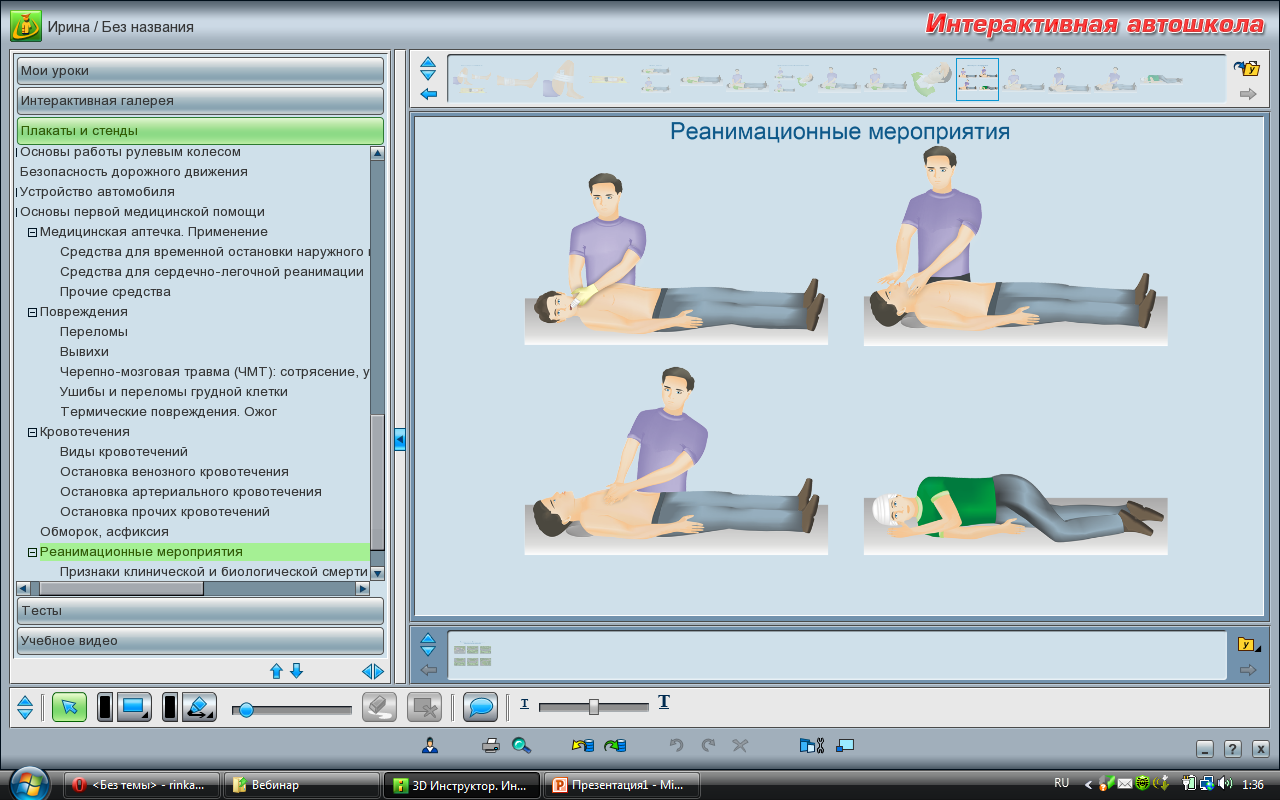 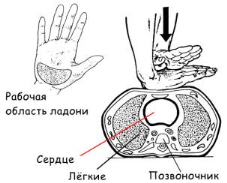 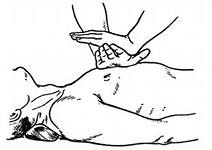 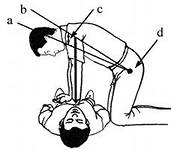 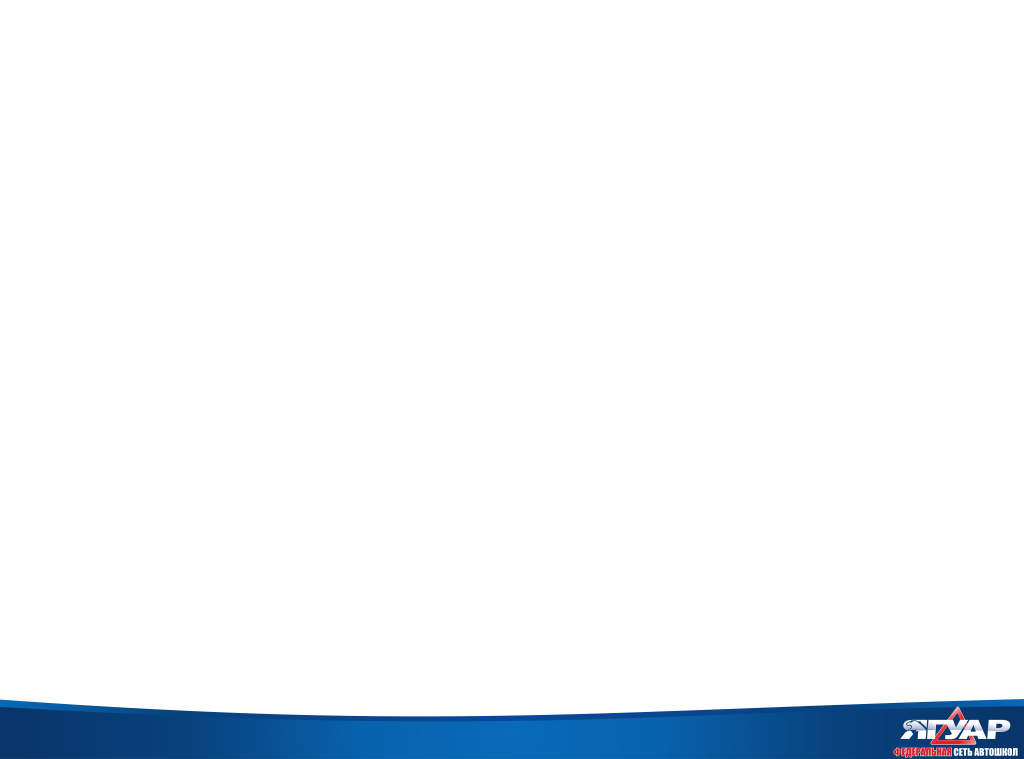 РЕАНИМАЦИЯ
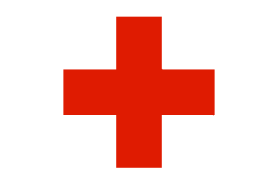 Как следует расположить руки на грудной клетке пострадавшего при выполнении непрямого массажа сердца?

Основания ладоней обеих рук должны располагаться на грудной клетке на два пальца выше мечевидного отростка так, чтобы большой палец одной руки указывал в сторону левого плеча пострадавшего, а другой - в сторону правого плеча.

2. Основания ладоней обеих рук, которые накладываются одна на другую, должны располагаться на грудине на два пальца выше мечевидного отростка так, чтобы большой палец одной руки указывал в сторону подбородка пострадавшего, а другой - в сторону живота.

3. Непрямой массаж сердца выполняют основанием ладони только одной руки, расположенной на грудной клетке на два пальца выше мечевидного отростка. Направление большого пальца не имеет значения.
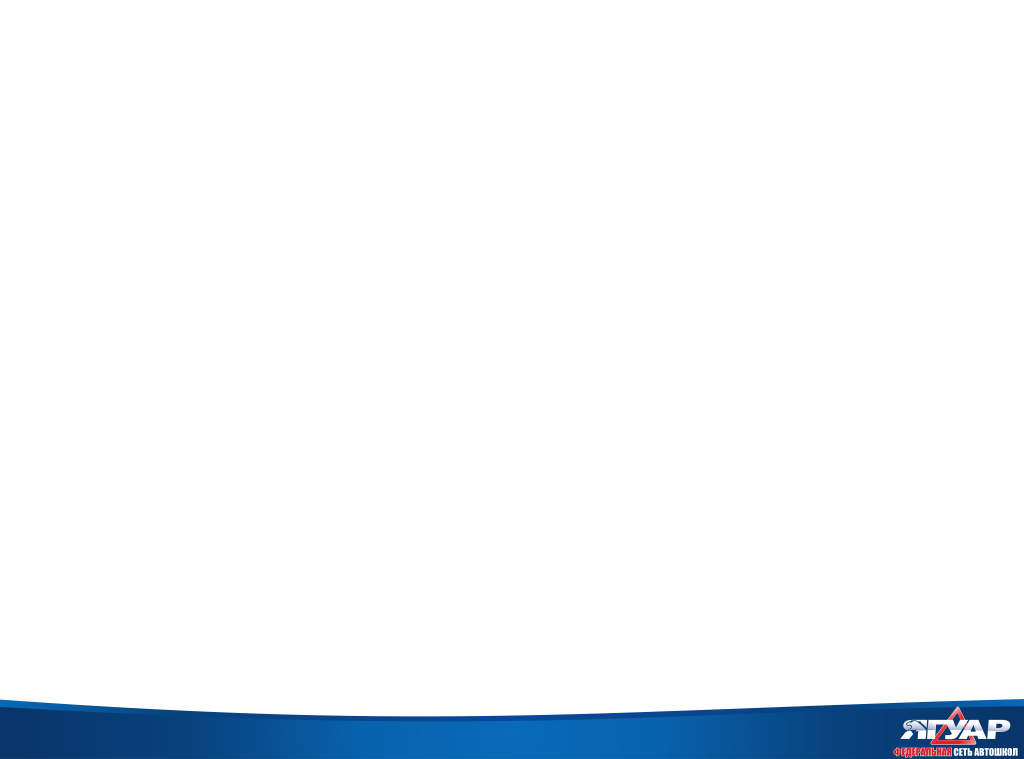 РЕАНИМАЦИЯ
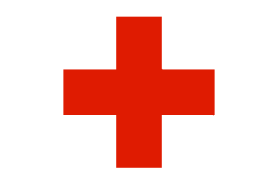 Каким образом проводится сердечно-легочная реанимация пострадавшего?
Искусственная вентиляции легких и непрямой массаж сердца: вначале 1 вдох методом «Рот ко рту», затем 15 надавливаний на грудину.

2. Непрямой массаж сердца и искусственная вентиляция легких: вначале 5 надавливаний на грудину, затем 1 вдох методом «Рот ко рту».

3. Непрямой массаж сердца и искусственная вентиляция легких: вначале 30 надавливаний на грудину, затем 2 вдоха методом «Рот ко рту».
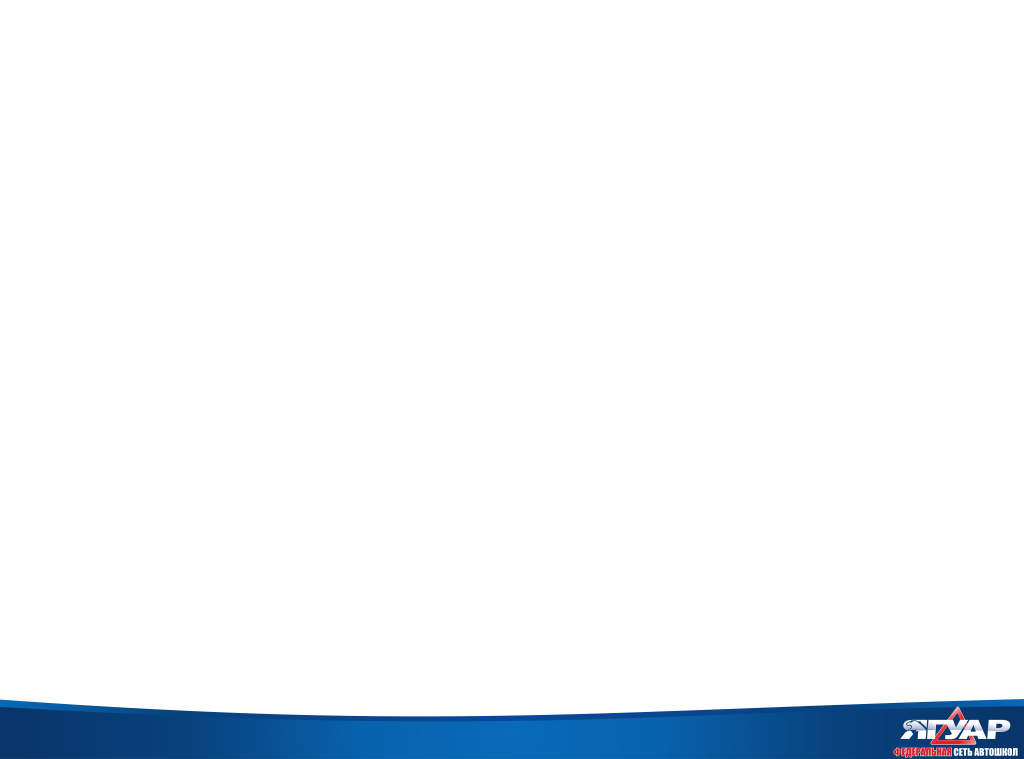 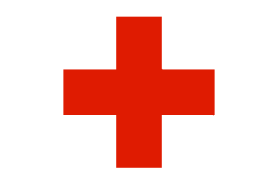 Что необходимо сделать для извлечения инородного тела,
попавшего в дыхательные пути пострадавшего?
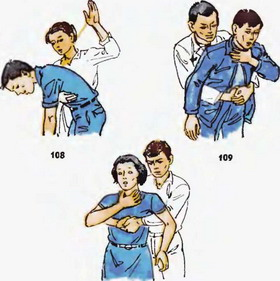 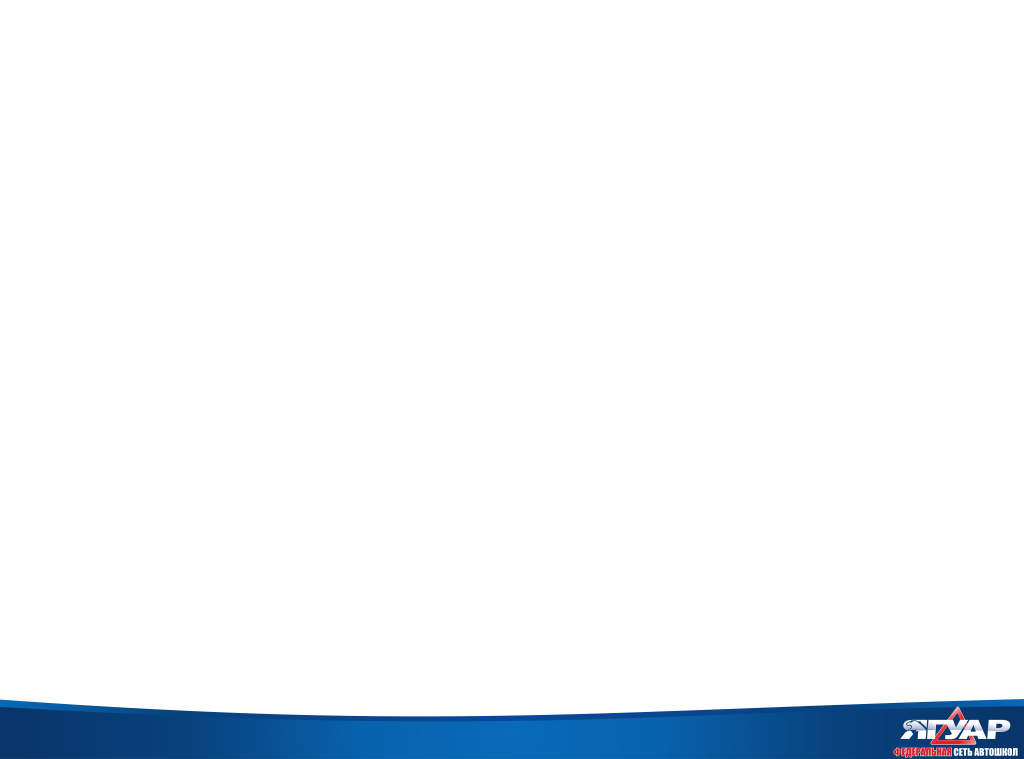 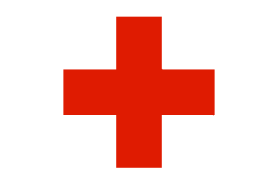 ТЕРМИЧЕСКИЙ ОЖОГ ВТОРОЙ СТЕПЕНИ
Пузыри не вскрывать, 
остатки одежды с обожженной поверхности не удалять, 
рану накрыть стерильной салфеткой (не бинтовать), приложить холод, 
дать болеутоляющее средство из индивидуальной аптечки (при отсутствии аллергии на него) и поить пострадавшего водой.
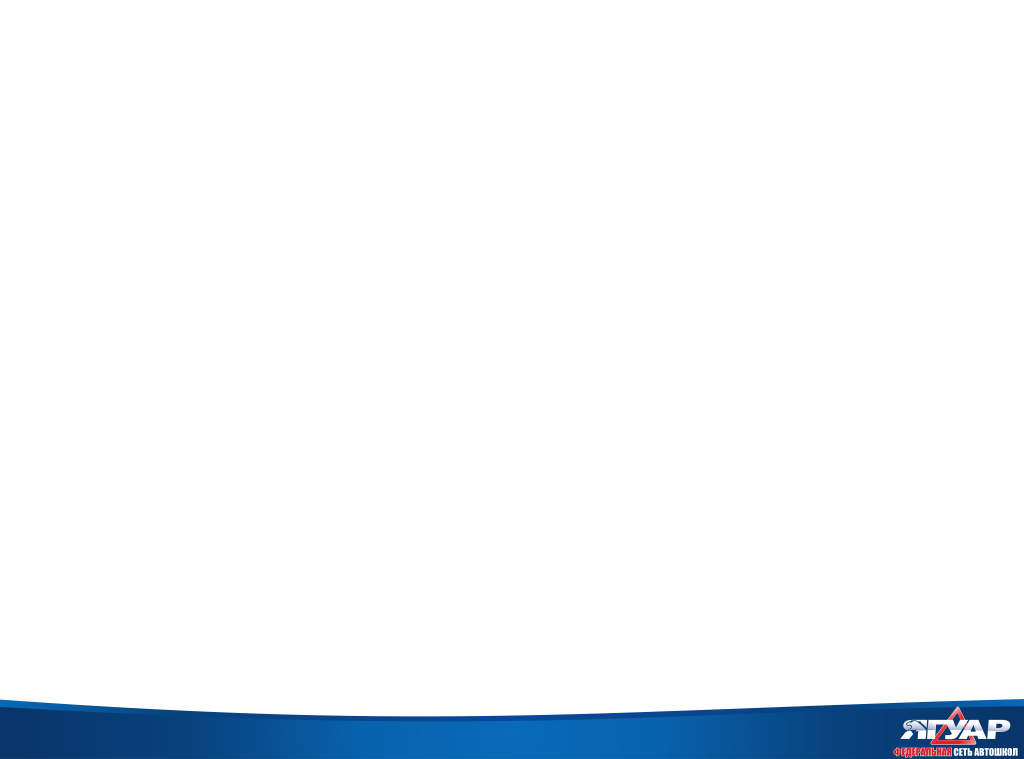 Ты сможешь помочь!
Надежда Константиновна Попова
2019 год